Cloud Administration and Security
Tarun Vats
Course Curriculum In A Nutshell
PRESENTATION TITLE
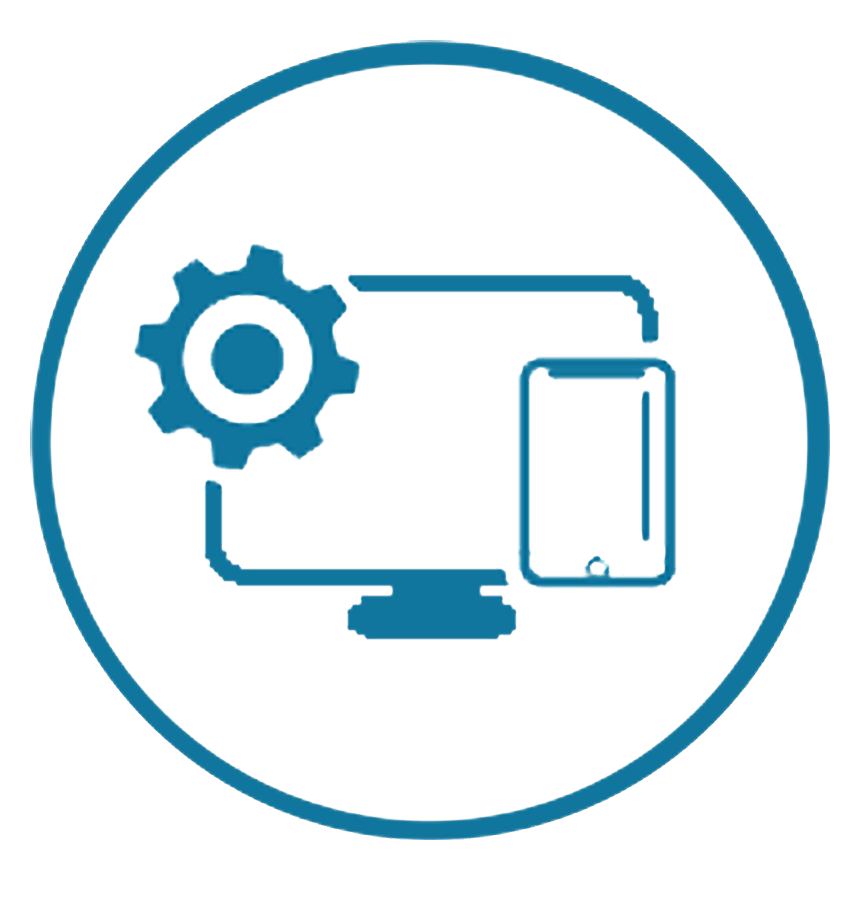 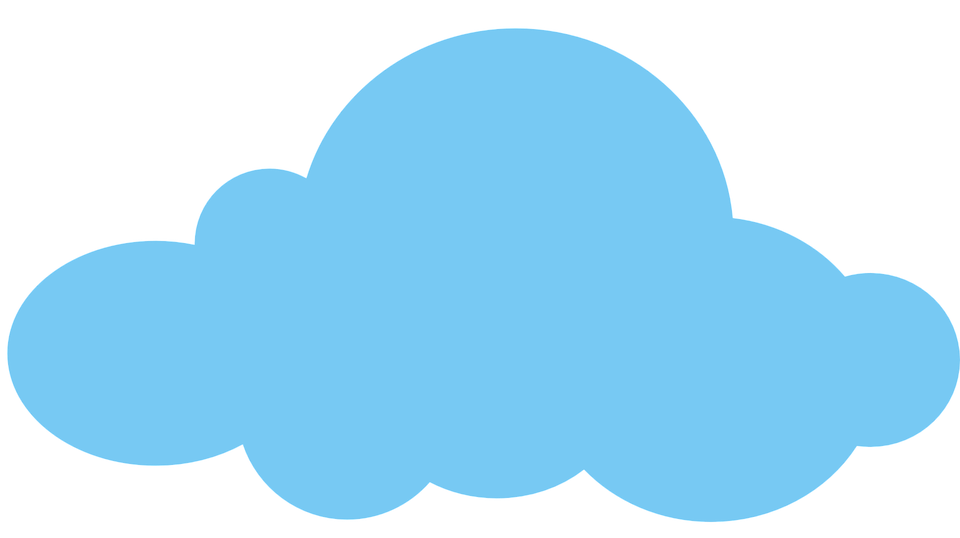 Day 2
Day 1
2
What is a web application and its components.
How web applications and its components look in the Cloud ecosystem.
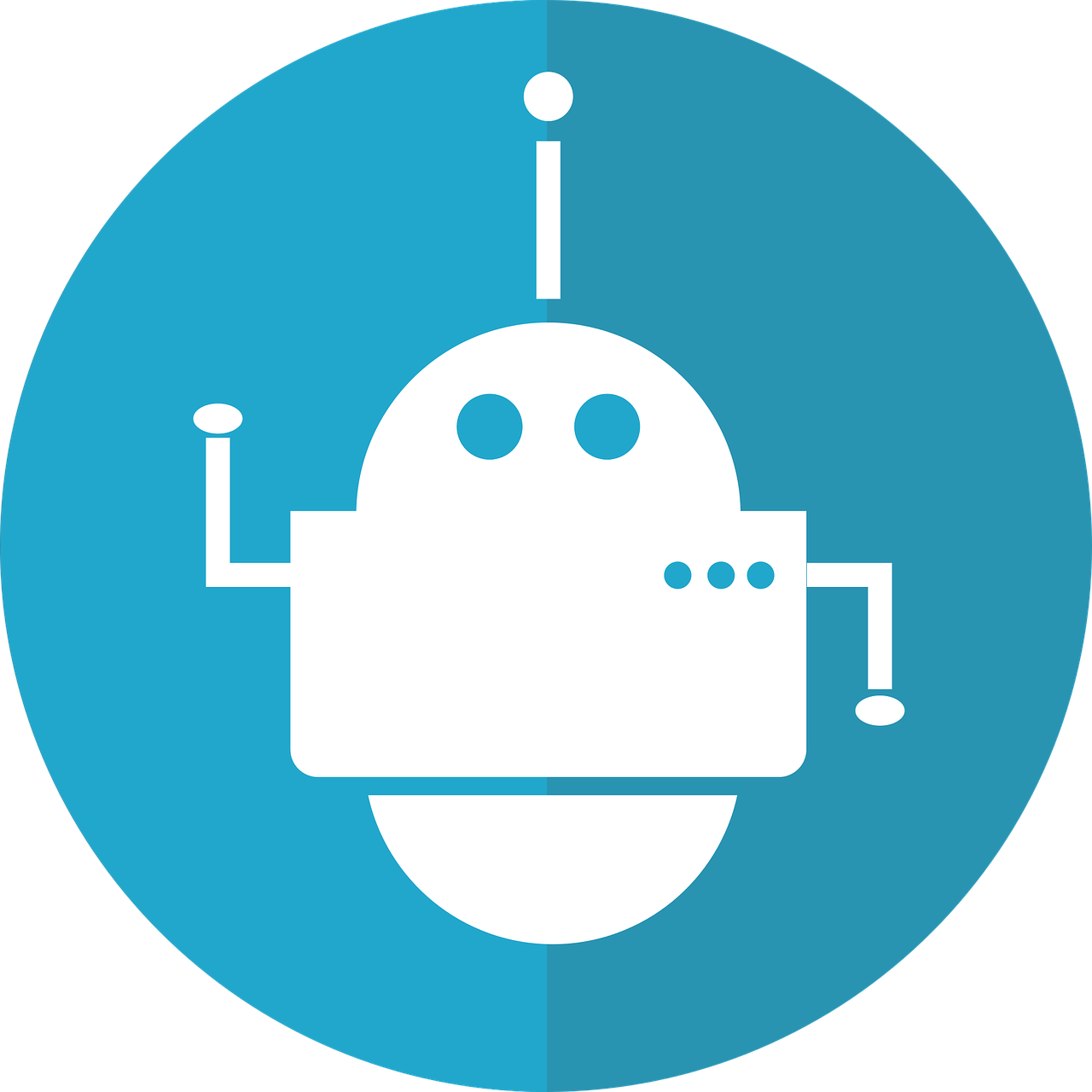 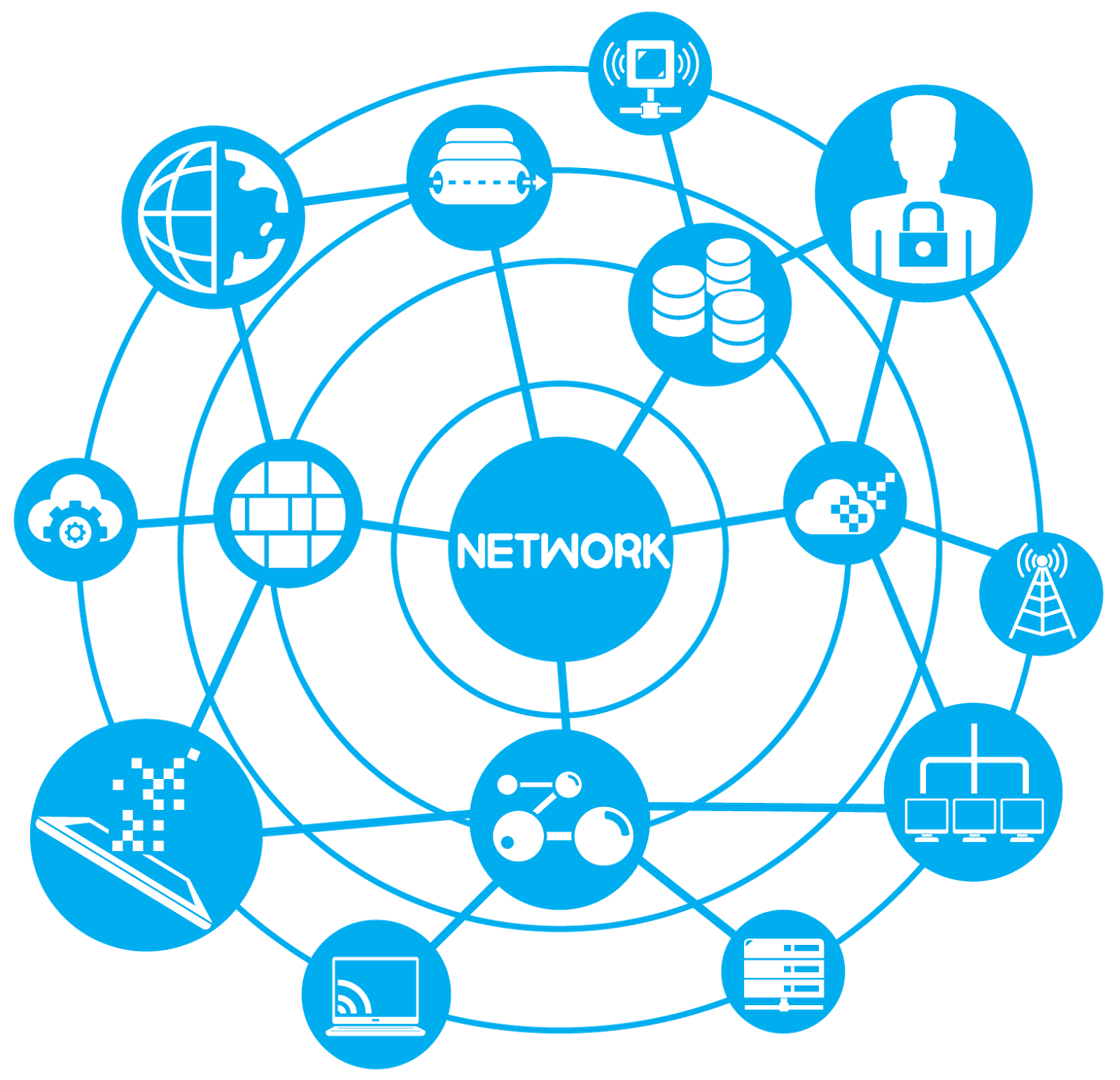 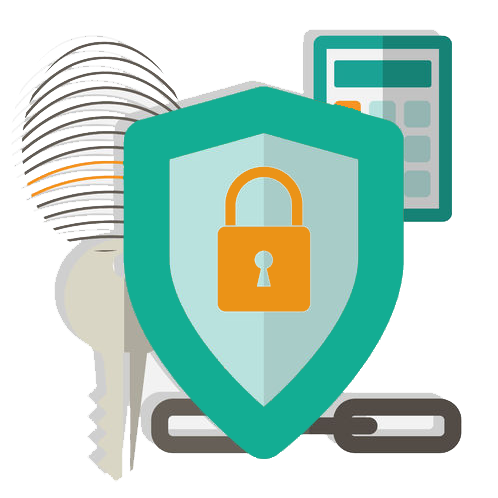 April 4, 2022
Day 5
Day 4
Day 3
How to secure this Cloud ecosystem.
How web applications are connecting and communicating in the Cloud ecosystem.
How automation(scripts) helps to manage all above 4.
PRESENTATION TITLE
Any Question
3
April 4, 2022
Evaluation Plan
Evaluation Plan
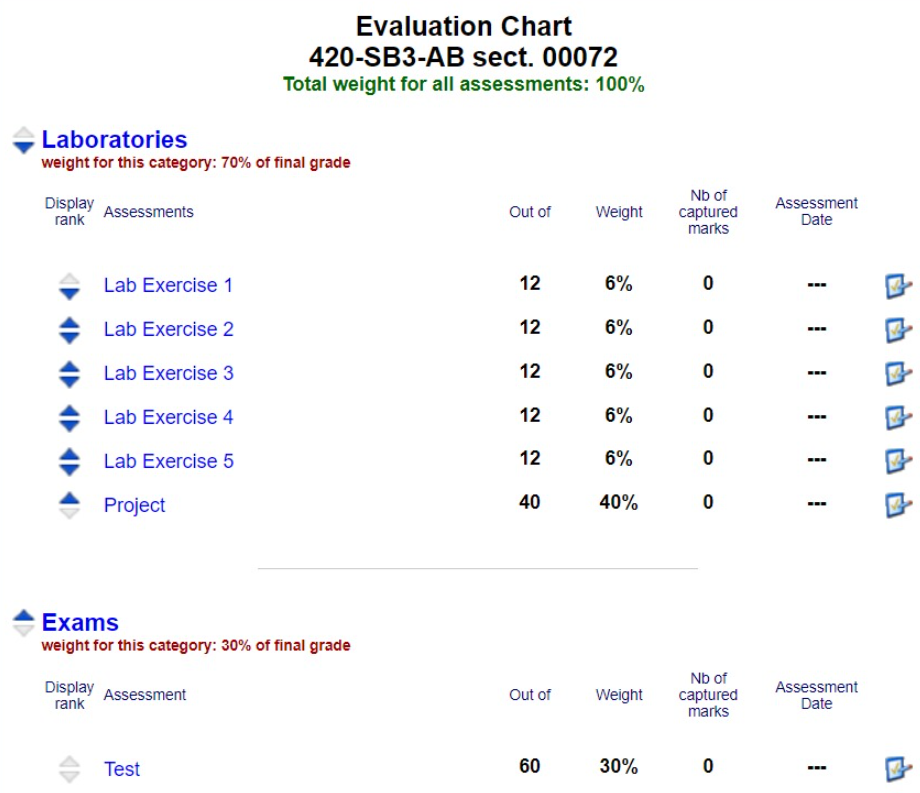 4
April 4, 2022
Introduction to Web application , Components and web application architecture
Tarun Vats
Agenda
Agenda
1. Web Application
2. Its Components
Introduction
What happens when you go www.google.com
Browser/ Client 
Server / Web Server
Database
6
3. Traditional and Modern Architectures
4. OS and Scripting Language
Monolithic Architecture
Microservice Architecture
Use cases
Advantages and Disadvantages
-  Operating System
- Important OS commands and scripts
April 4, 2022
1. Web Application
1. Web Application
What is it ?
Web application is computer program that performs tasks over the internet using web technologies.
Or
A web application is a computer program that uses a web browser to perform a particular function.
7
Technologies involved
Web Browser
Web Server
April 4, 2022
Example
Any website you run on a browser .
www.google.com phone, laptop, desktop, tablets, etc. it is still a web application
Web Application
Client Server Architecture
Client Server Architecture
Web Client (Browser)
Web Server
8
April 4, 2022
Web Application
Web Application
Benefits
It does not dependent on Operating system, Device , and browser as long as developed and tested for specific browser.
All users access the same version .
No installation and download overhead at users side.
Reduce users  side resource consumption .
No scope of piracy. 
They reduce costs for both the business and end user as there is less support and maintenance required by the business and lower requirements for the end user’s computer .
And many more….
9
April 4, 2022
PRESENTATION TITLE
Any Question
10
April 4, 2022
Development - Technologies involved
PRESENTATION TITLE
HTLM/HTLM5
JavaScript and JavaScript based frameworks : Angular.js, React .js, Node.jsetc 
Java and java based fireworks : Spring boot
Python and Python based framework : Django
Ruby and Ruby based frameworks : Ruby on rails
11
April 4, 2022
Development - Technologies involved
PRESENTATION TITLE
Technologies
Frontend 
Backend
Front end developers
Backend developers
Full stack developer
12
April 4, 2022
Deep Dive – How does it work
PRESENTATION TITLE
What happens when you go www.google.com
Stage 1. Client
System does not about what is google.com.  It understand IP addresses. 
Browser cache -> OS cache ->Router cache -> ISP cache
The Browser sends an HTTP request to the Webserver
13
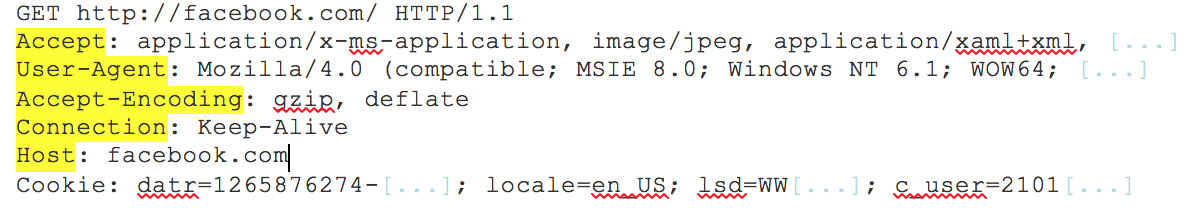 April 4, 2022
Deep Dive – How does it work
PRESENTATION TITLE
What happens when you go www.google.com
Stage 2. Server
Server
14
HTTP Request
Web Server
HTTP Response
Request Handler
April 4, 2022
Deep Dive – How does it work
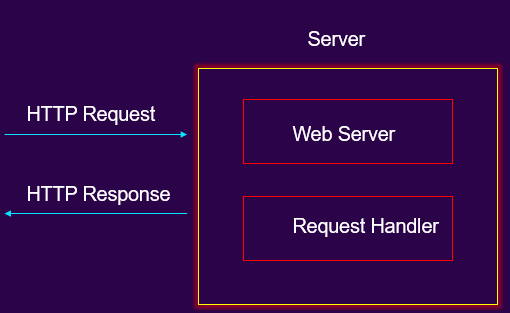 PRESENTATION TITLE
Stage 2. Server – Types of Web Servers
1.  Static Web Server : Sever will send hosted files as is to a browser.

2. Dynamic Web Server:  Server can be used to update any hosted files before they are sent to a browser. Utilizes application server and DB features to update the content.
15
April 4, 2022
What happens when you go www.google.com
PRESENTATION TITLE
Stage 3. Browser Rendering
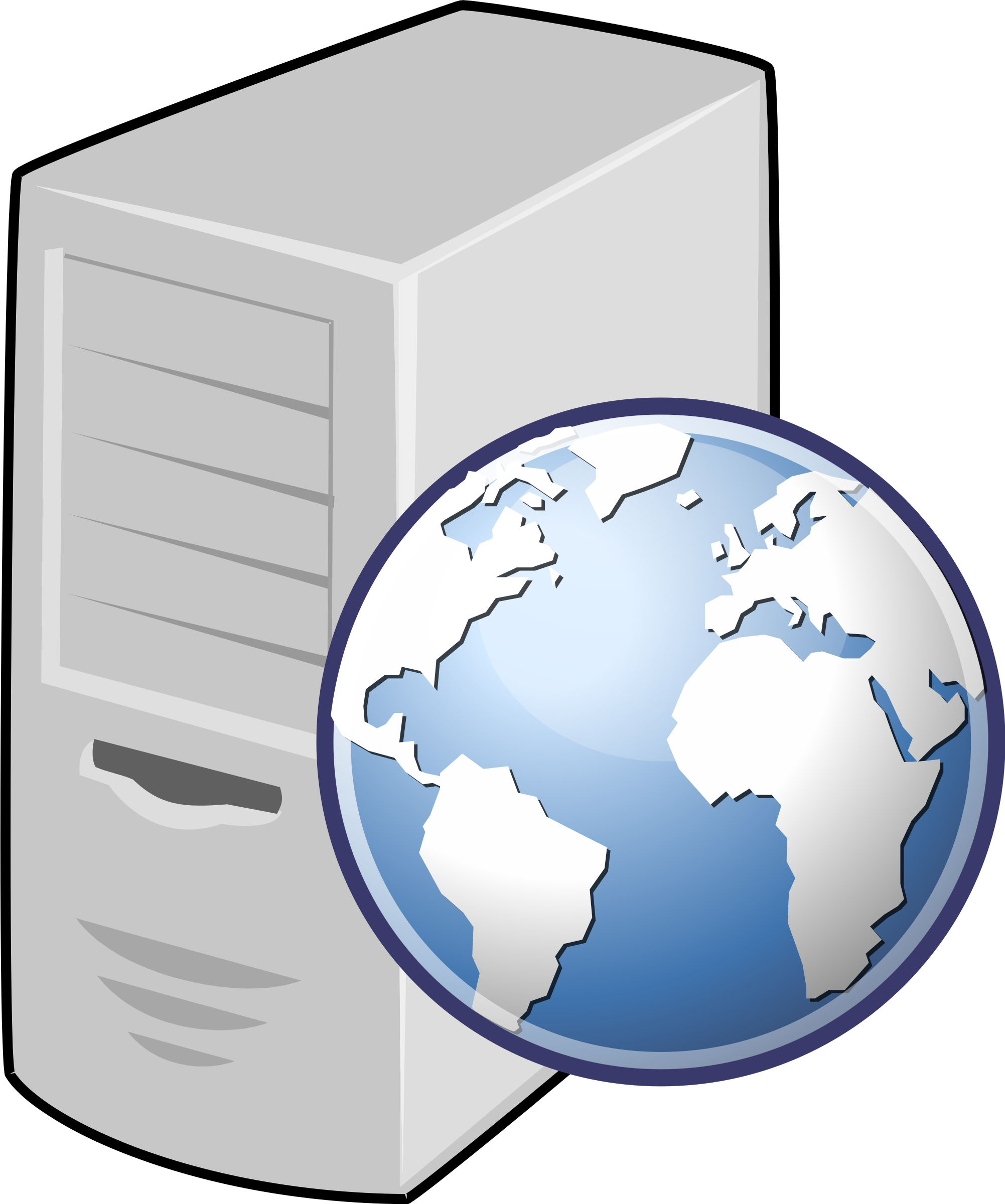 Get layout.cssGet image.png
Get page.html
Get video.mp4
Get ads.jpg
Web Server
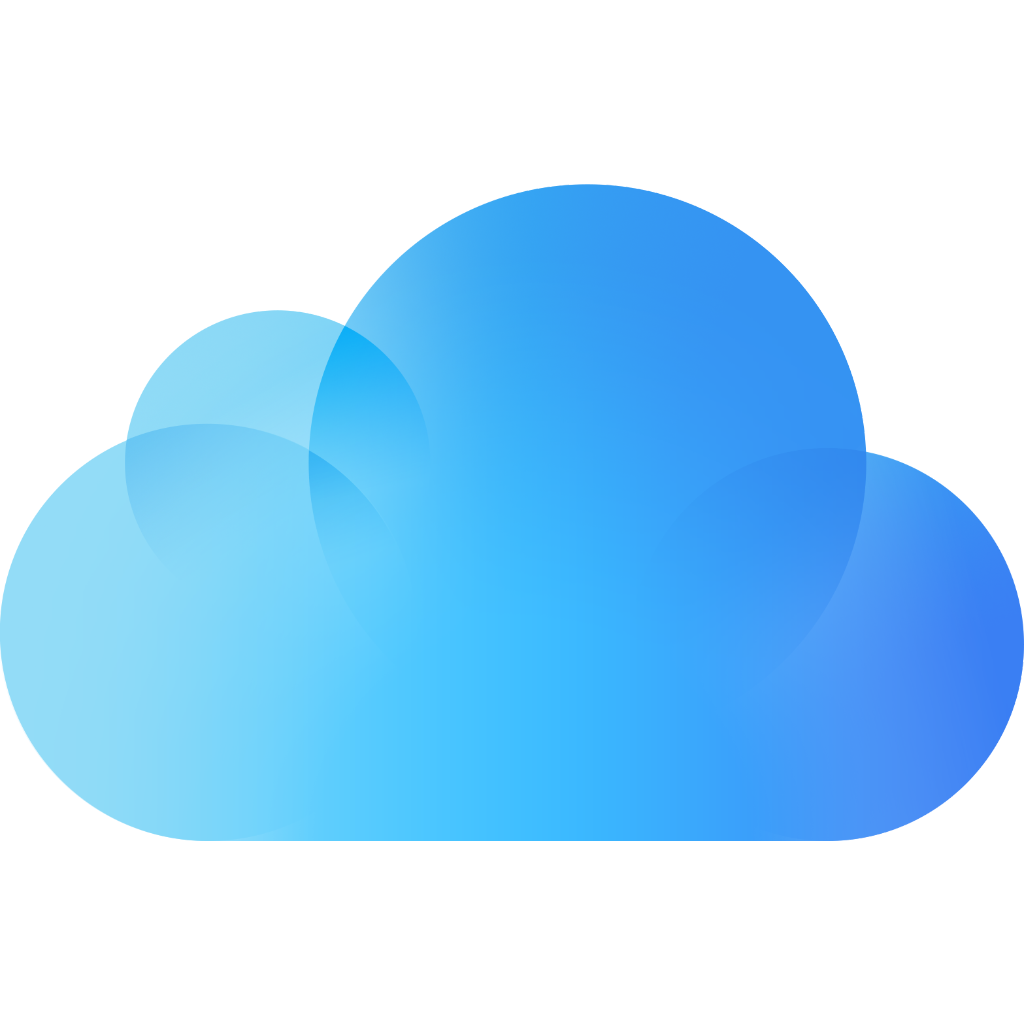 image
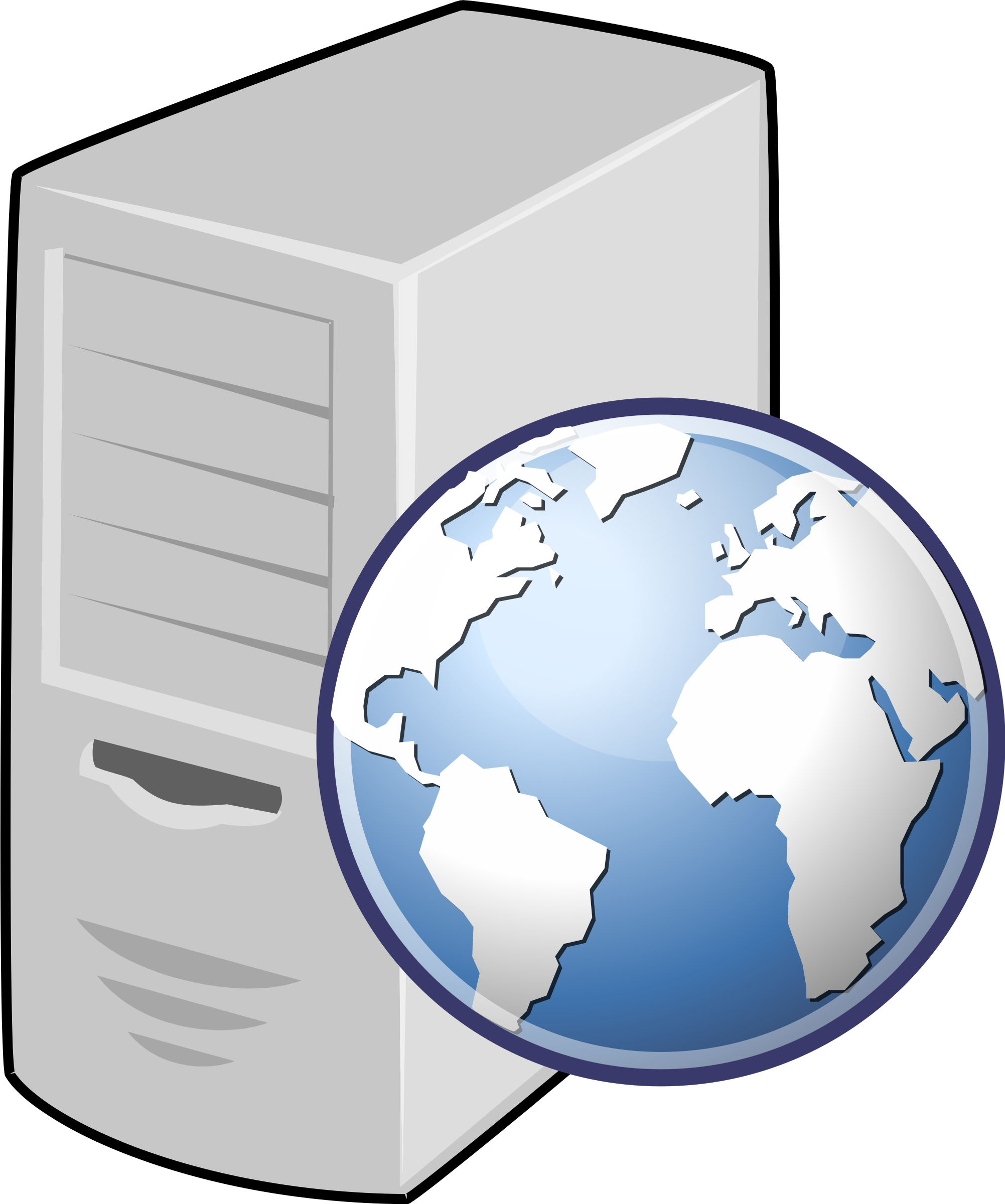 16
Video
Ads
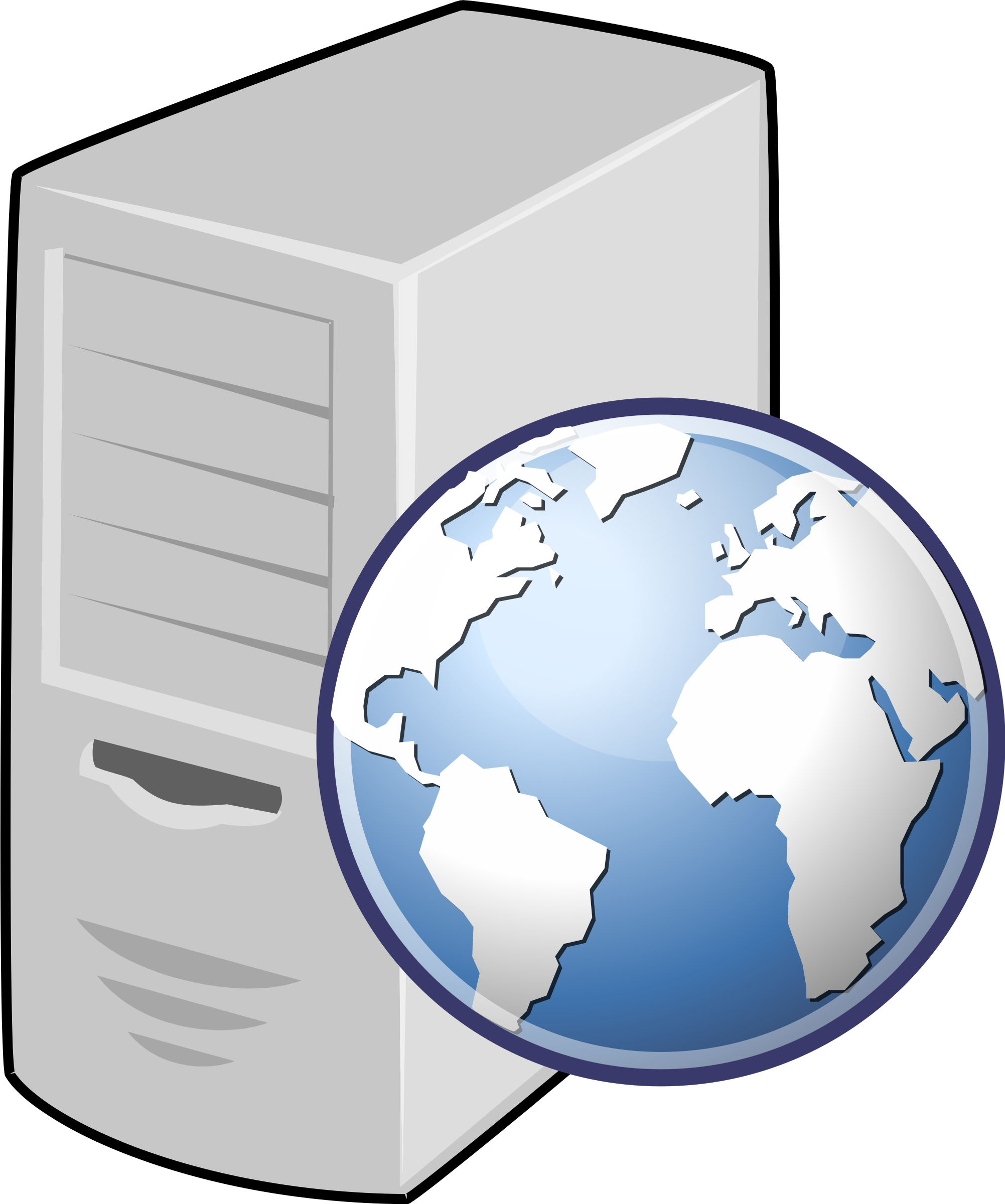 Video Server
Ads Server
Web Document
April 4, 2022
PRESENTATION TITLE
Any Question
17
April 4, 2022
2. Web Application : Components
PRESENTATION TITLE
All web-based database applications have three primary components: A web browser (or client), a web application server, and a database server.
18
1: Client 
2: Server: Web Server
3: Database server
April 4, 2022
Database Server
PRESENTATION TITLE
Web-based database applications rely on a database server. It provides the data for the application.
Examples
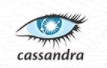 19
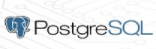 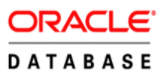 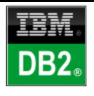 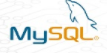 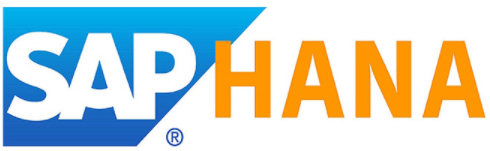 April 4, 2022
Database Server
PRESENTATION TITLE
Web-based database applications rely on a database server. It provides the data for the application.
Placement of DB Server in Web application architecture
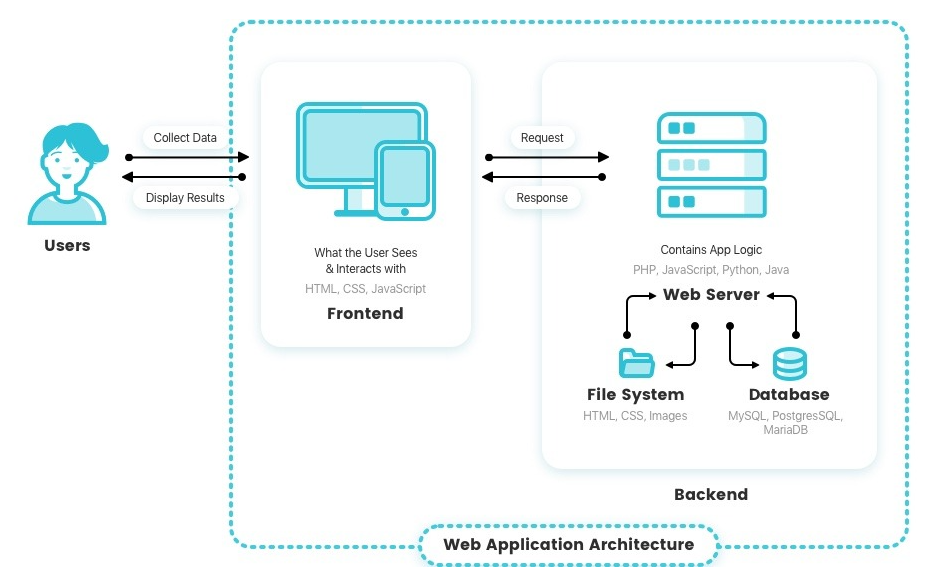 20
April 4, 2022
PRESENTATION TITLE
Any Question
21
April 4, 2022
3. Web Application : Traditional and Modern Architectures
PRESENTATION TITLE
Web Application Architecture
It describes the structure and communication of the components involved in a website.

Components like : Frontend , business logic/middle ware , databases
22
Monolithic web applications
Style 1 :
Microservice web applications
Style 2 :
April 4, 2022
Web Application : Traditional and Modern Architectures
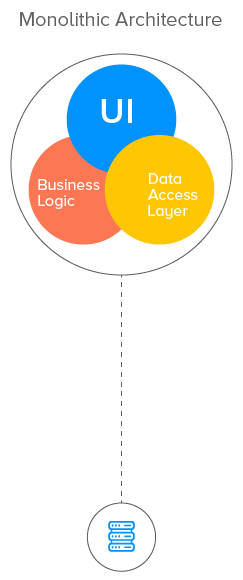 PRESENTATION TITLE
Monolithic web applications
An application which has single code base. 
Every thing business logic, UI ,  Data Access layer all bundled and deployed to server as single unit.
23
EStore UI
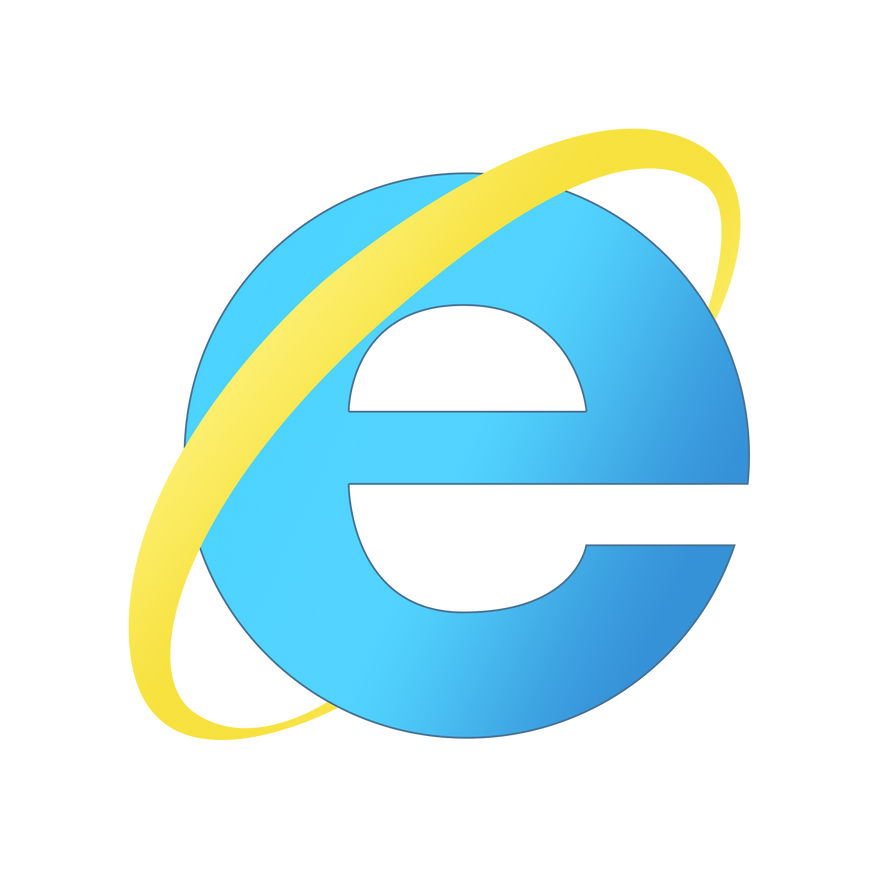 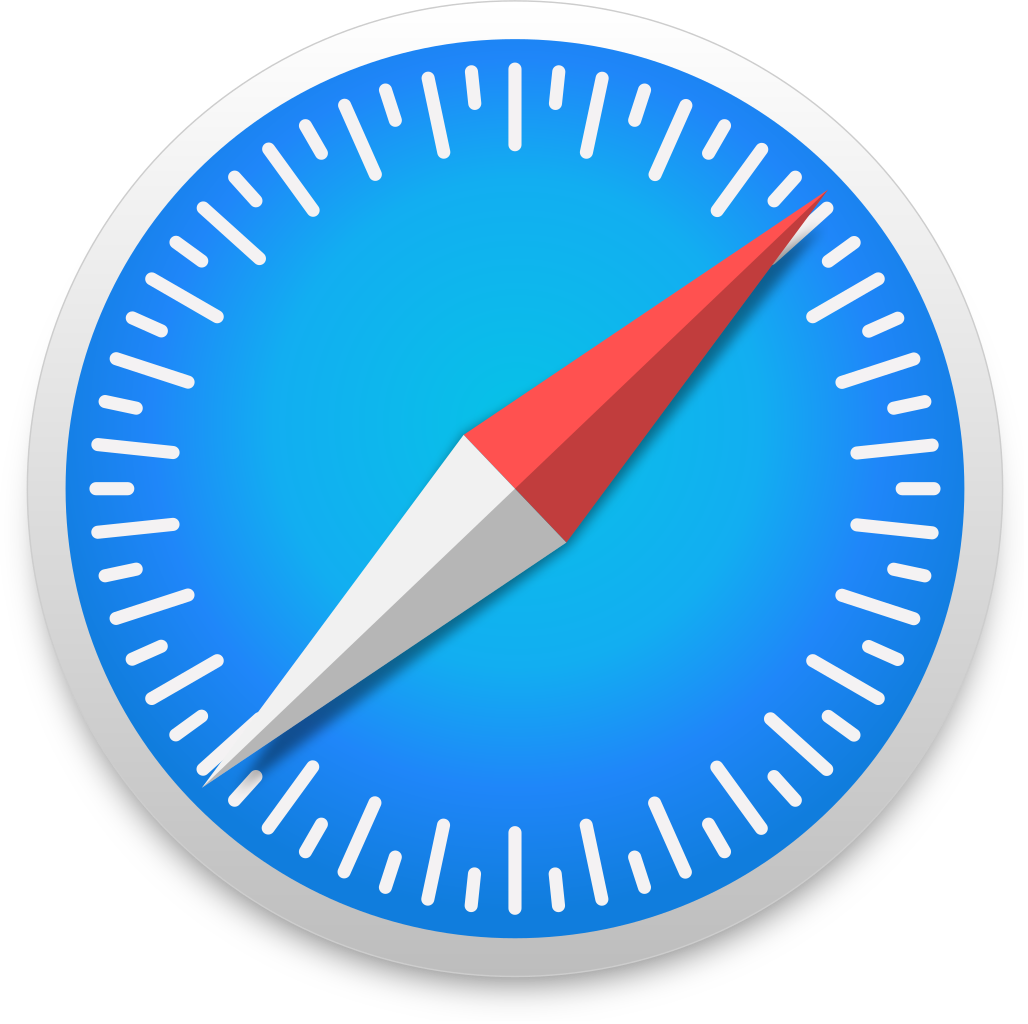 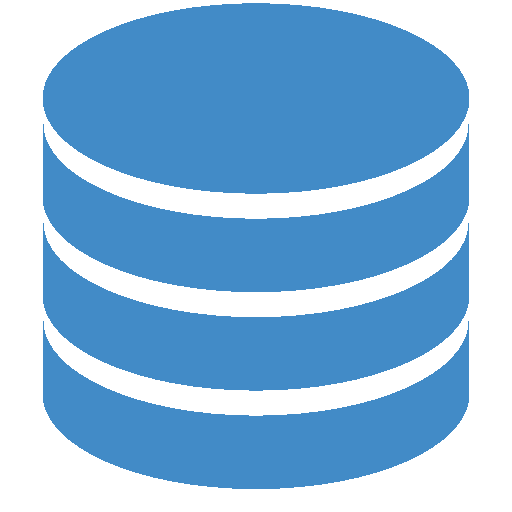 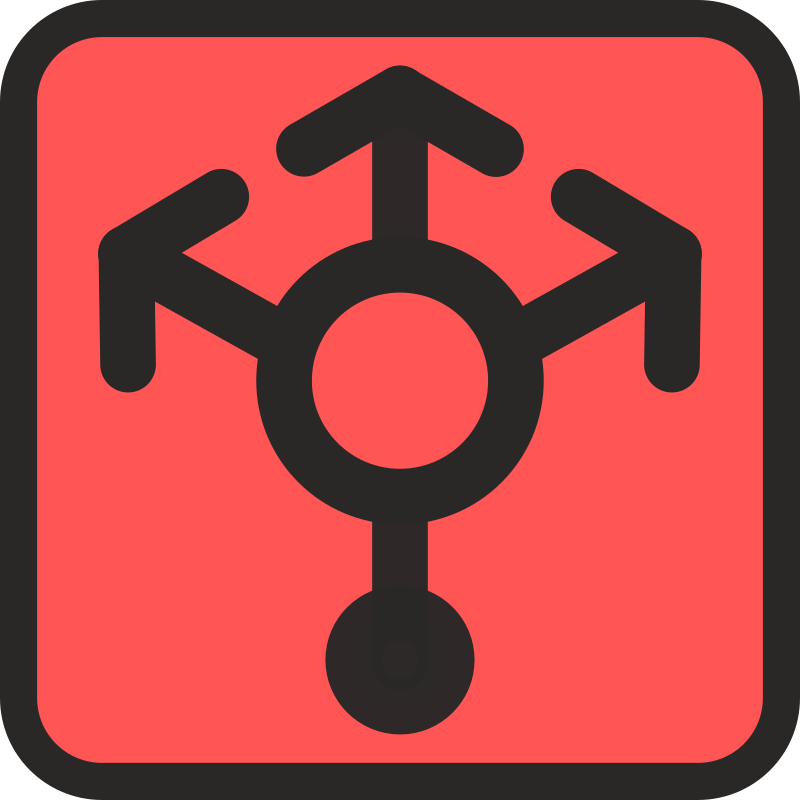 April 4, 2022
Catalog
Service
Order
Service
Payment
service
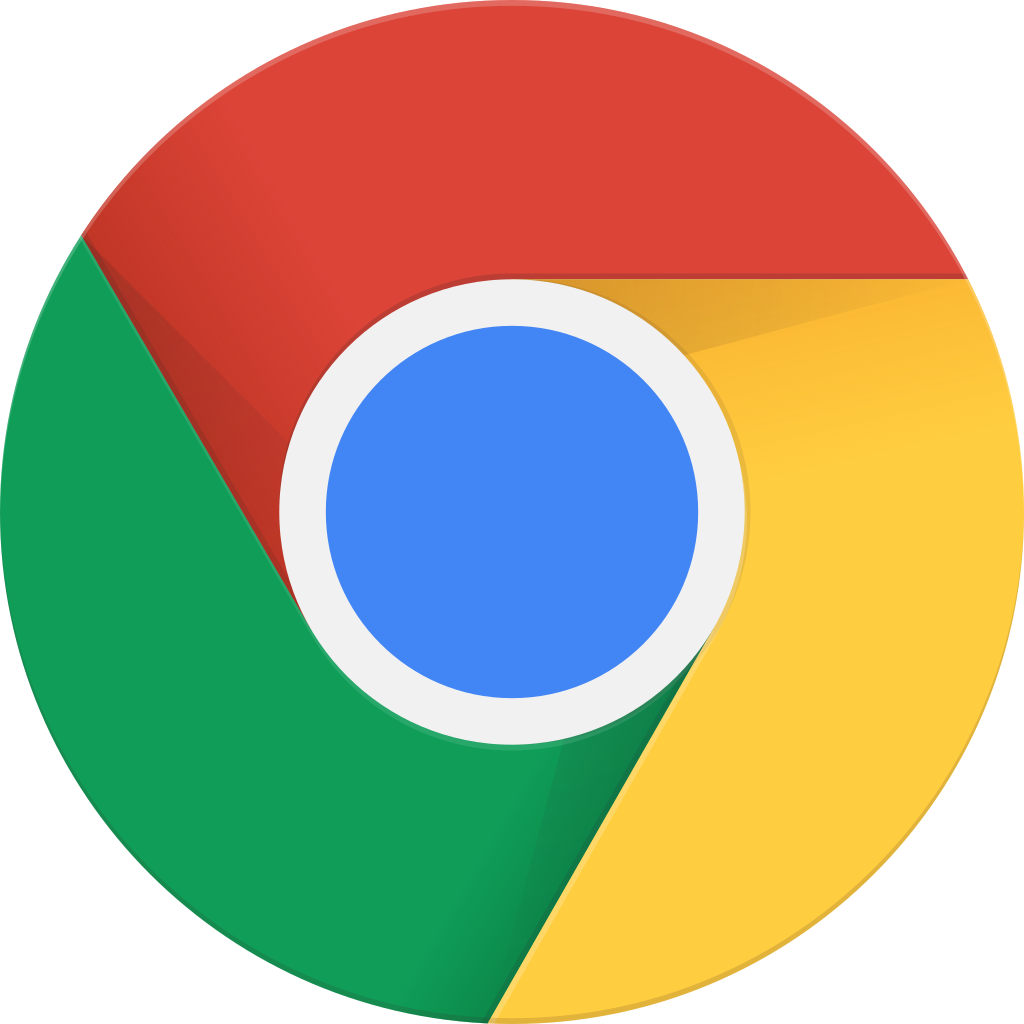 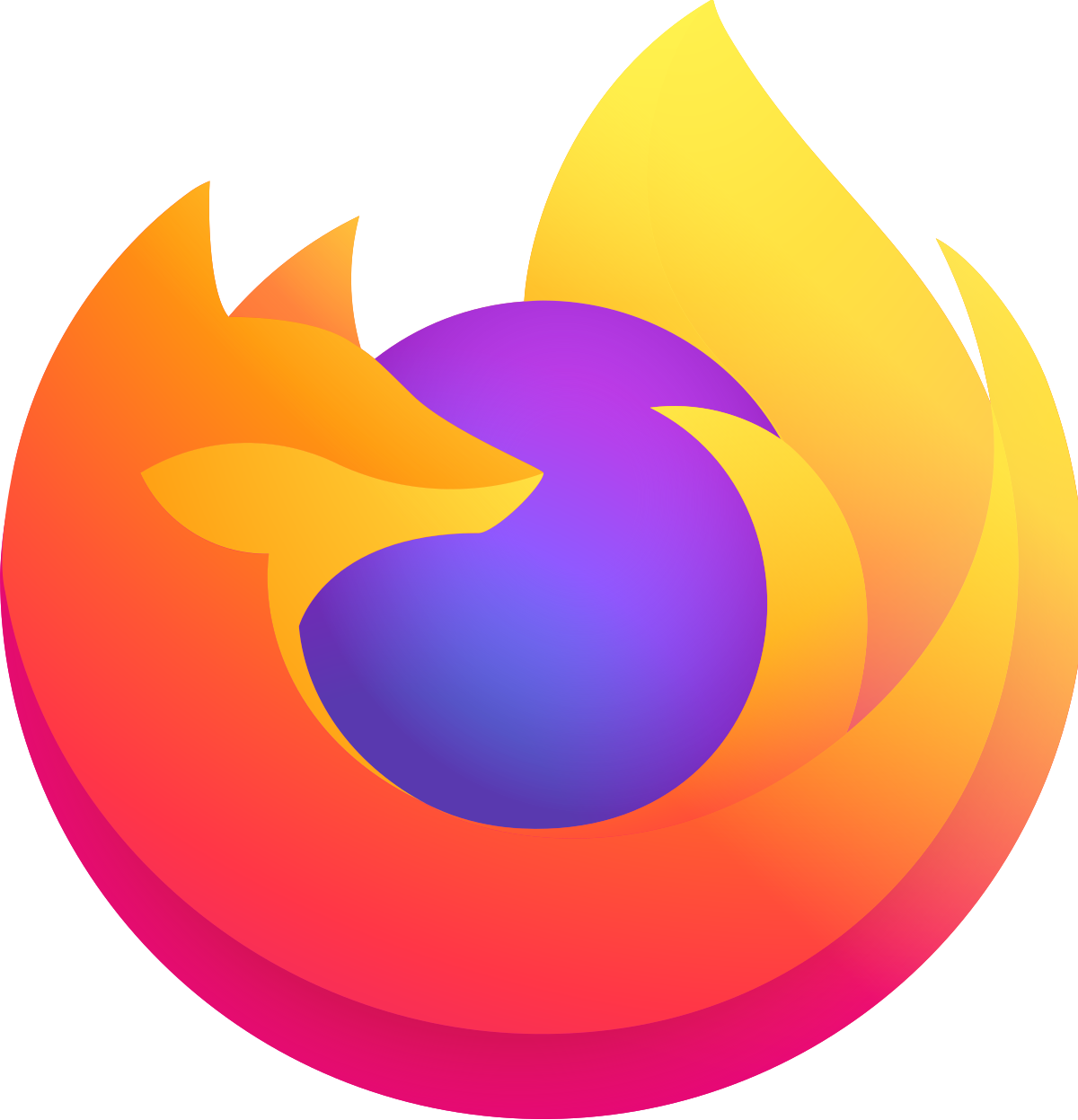 DB
Payment
Product
Order
E Commerce application
Web Application : Traditional and Modern Architectures
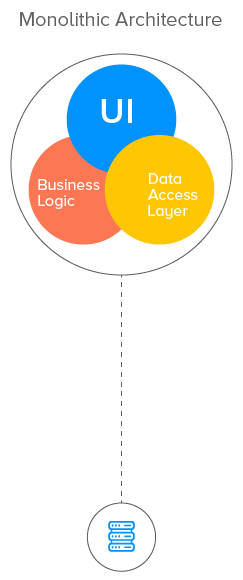 PRESENTATION TITLE
Monolithic web applications
An application which has single code base. 
Every thing business logic, UI ,  Data Access layer all bundled and deployed to server as single unit.
24
EStore UI
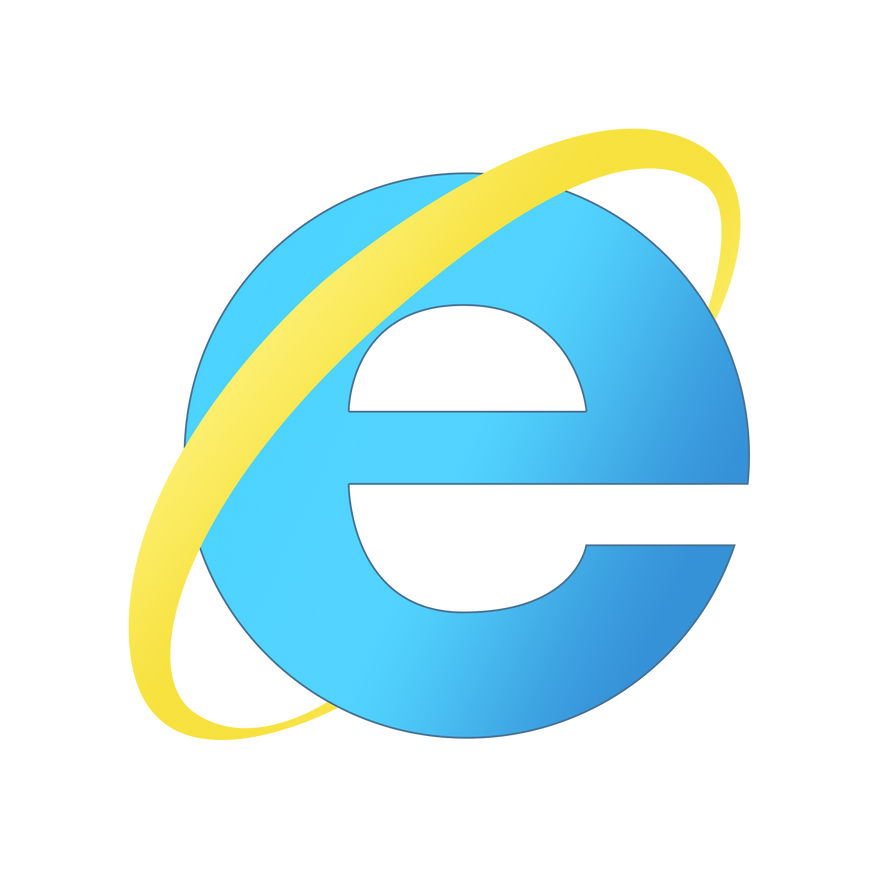 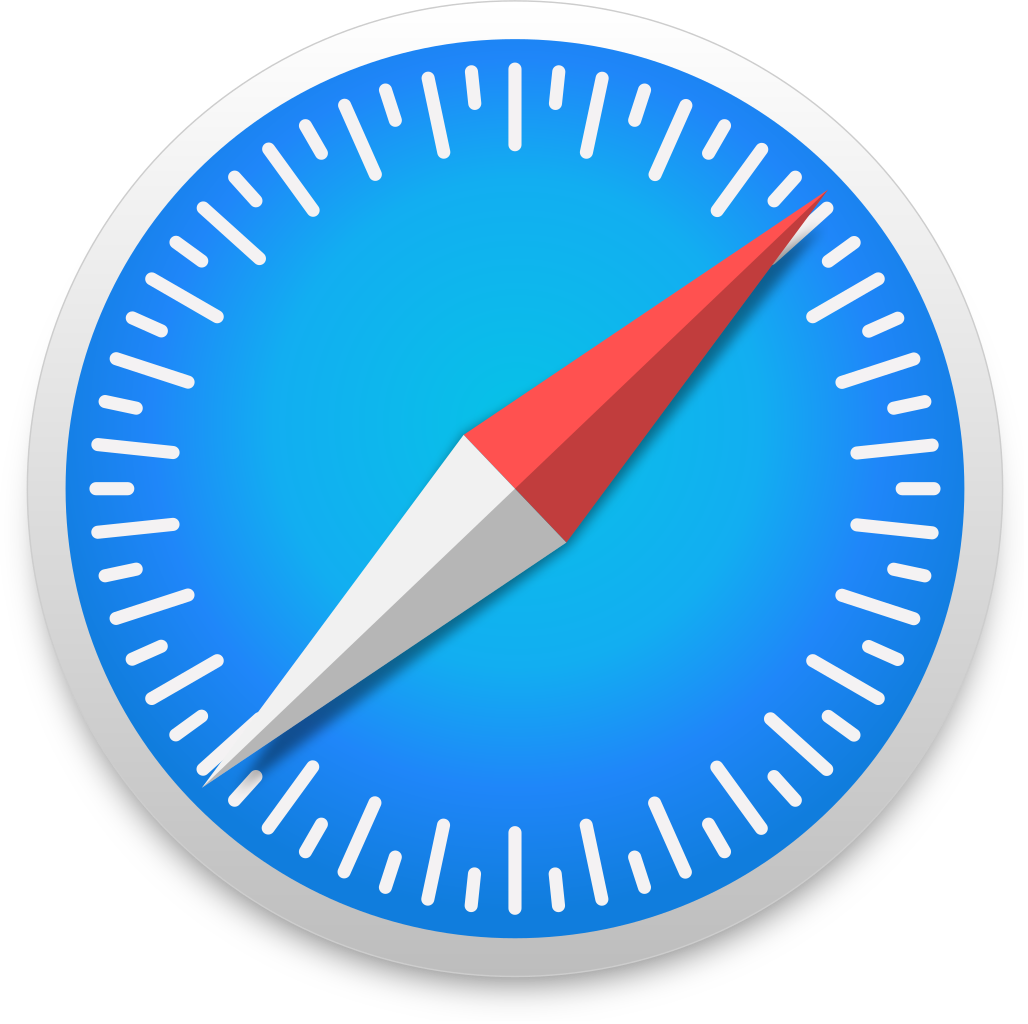 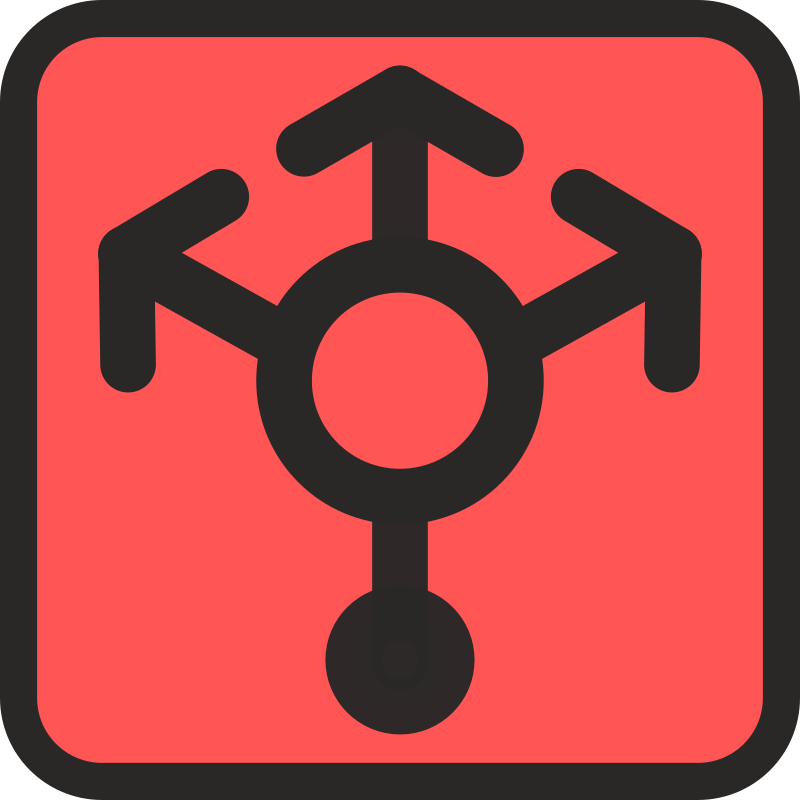 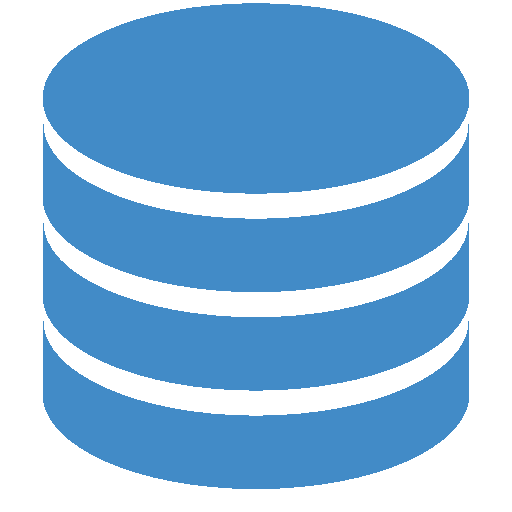 April 4, 2022
Catalog
Service
Order
Service
Payment
service
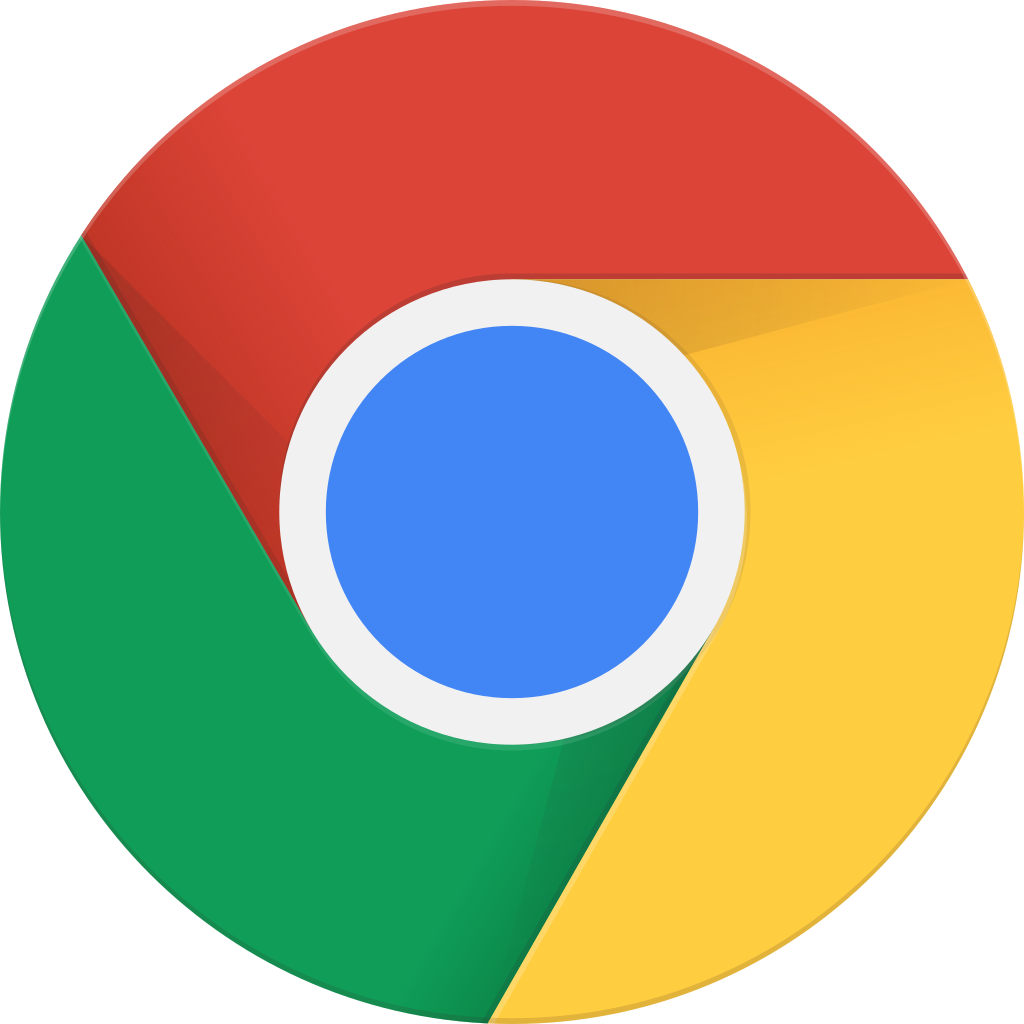 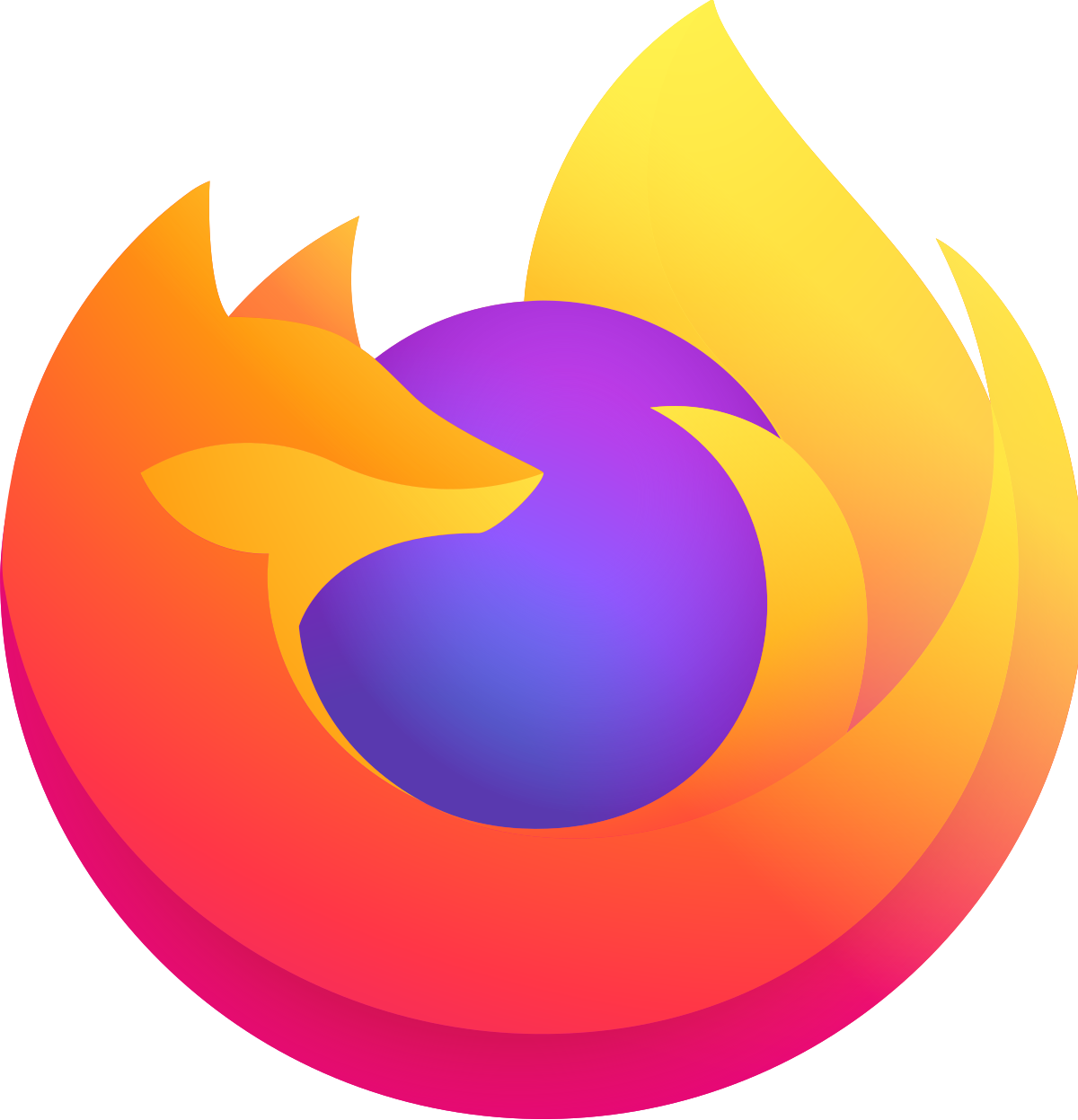 DB
Payment
Order
Product
E Commerce application
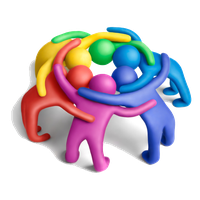 PRESENTATION TITLE
Breakout Room Time
Lets Build Instagram web application as monolithic web application
25
April 4, 2022
Web Application : Traditional and Modern Architectures
PRESENTATION TITLE
Microservice web applications
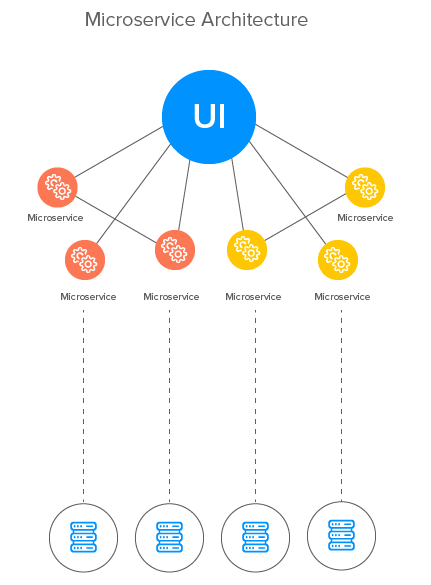 In Microservice architecture , contains a mix of small and autonomous services where every service is implemented as a single business ability.

Important: Instead of sharing a single database as in a Monolithic application, each microservice has its own database
26
April 4, 2022
Web Application : Traditional and Modern Architectures
PRESENTATION TITLE
Microservice web applications
Catalog
Service
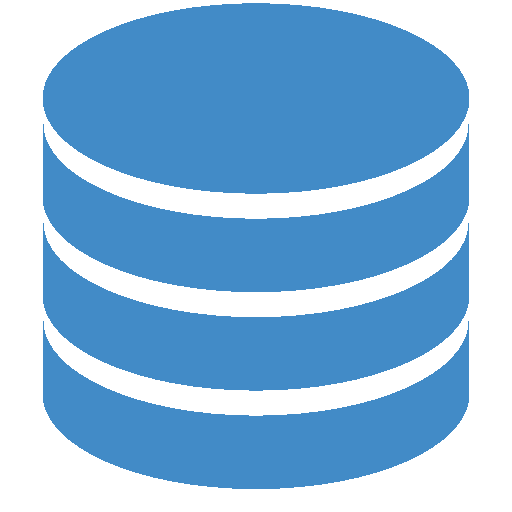 DB
Cart
Service
27
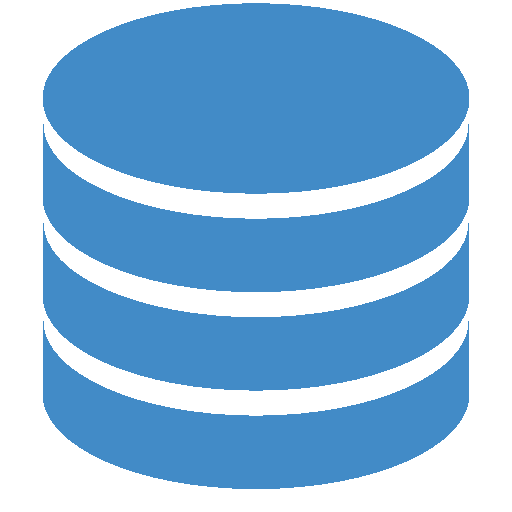 DB
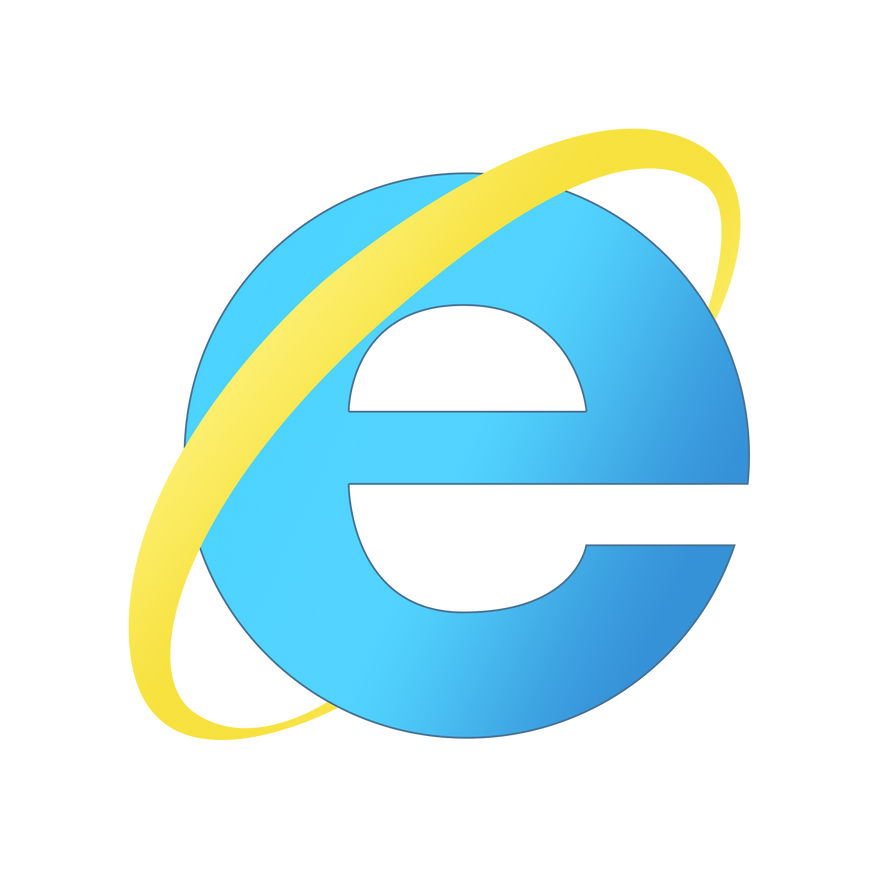 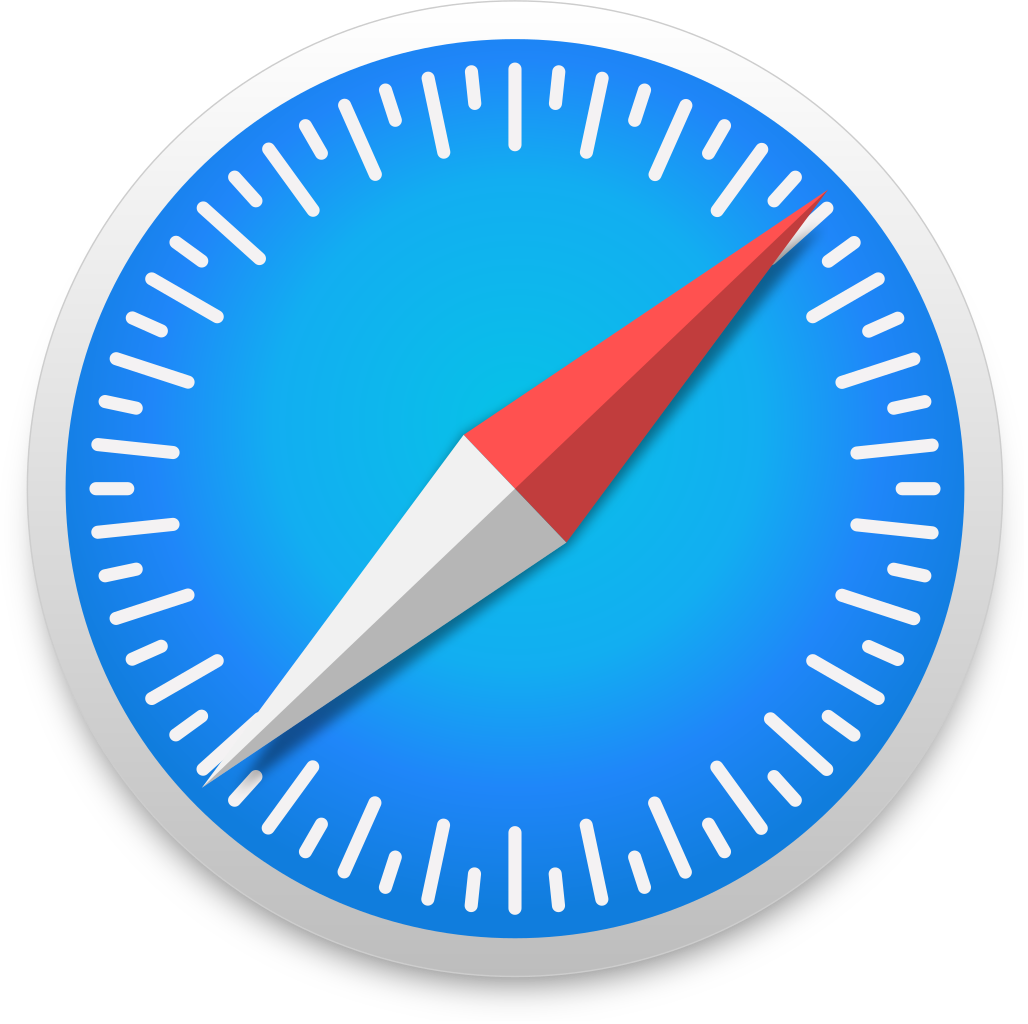 EStore UI
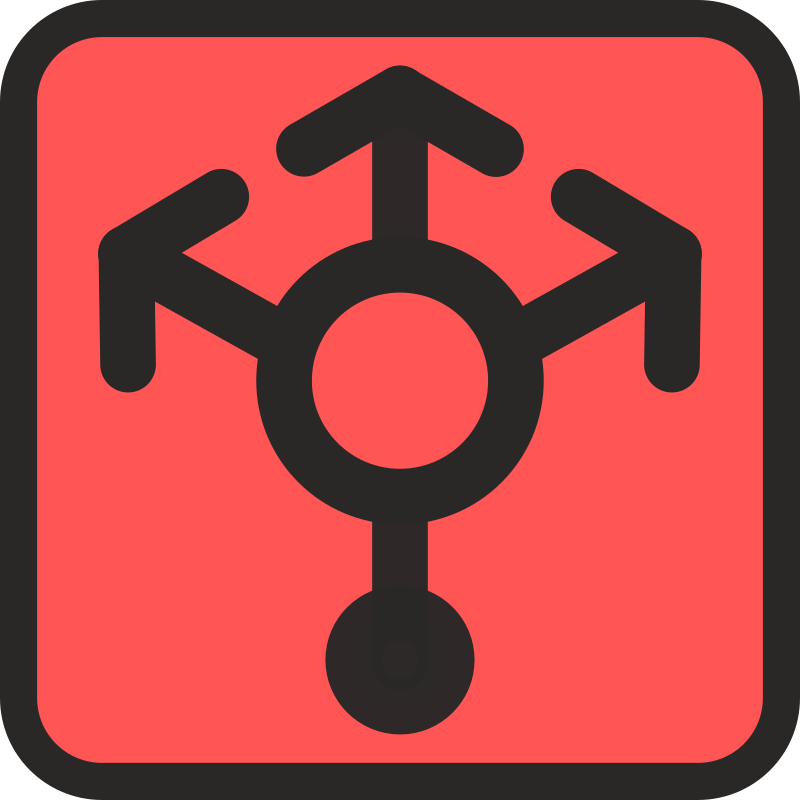 Order
Service
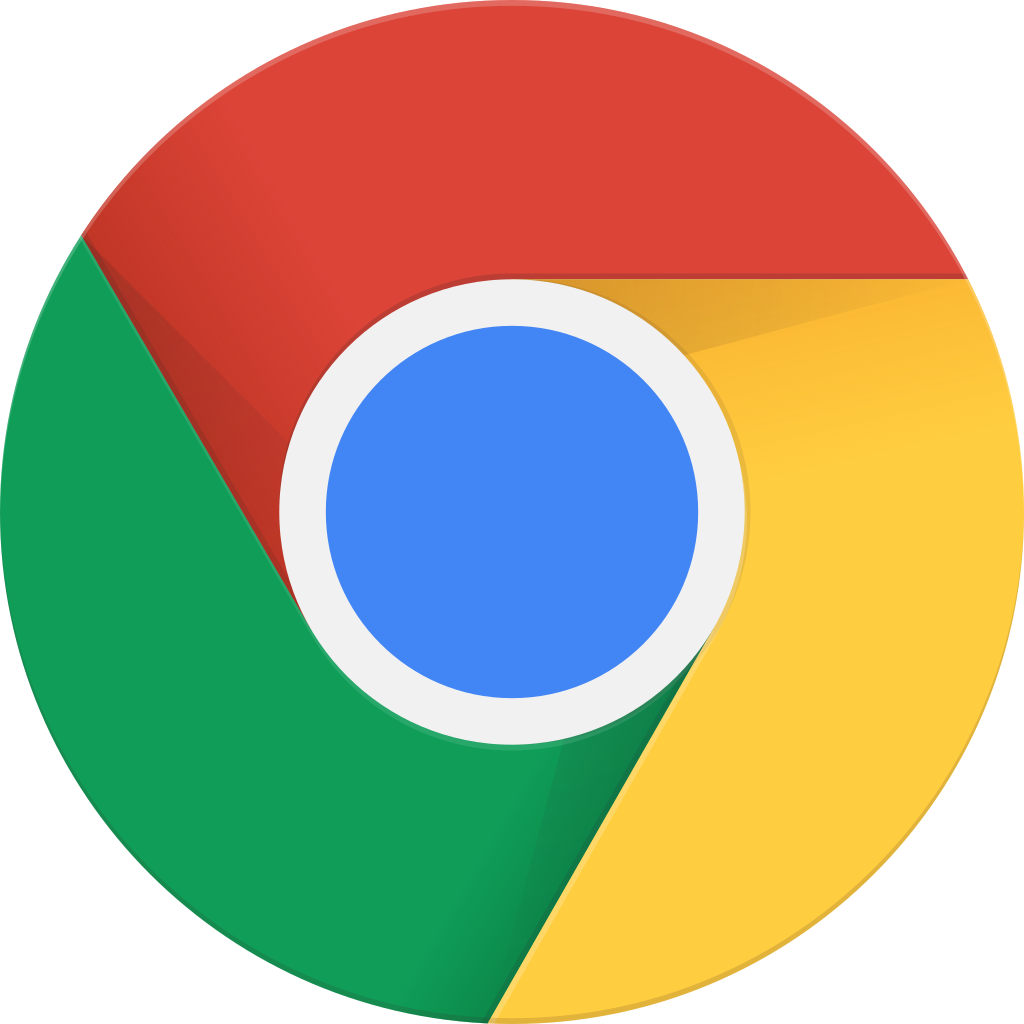 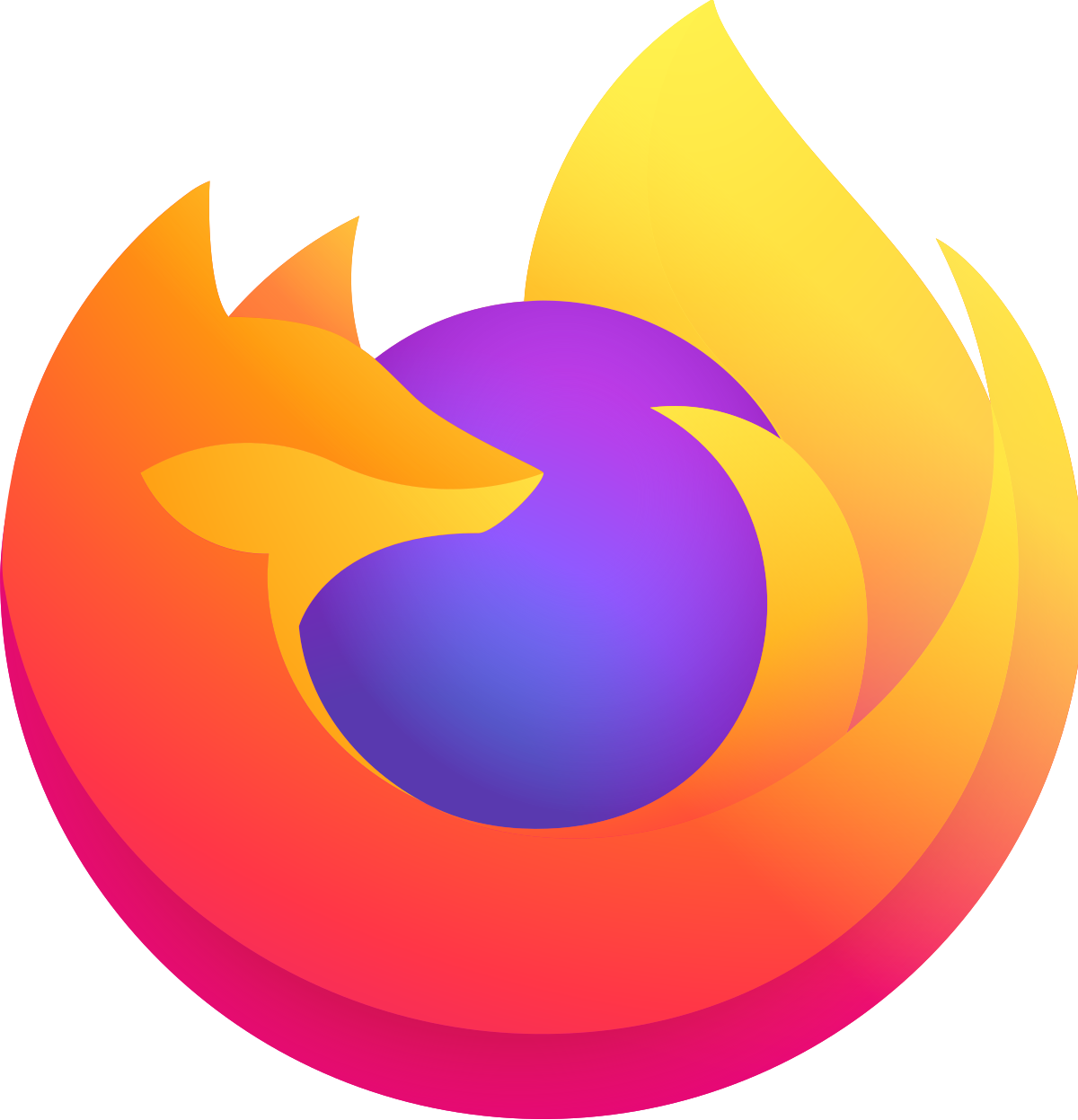 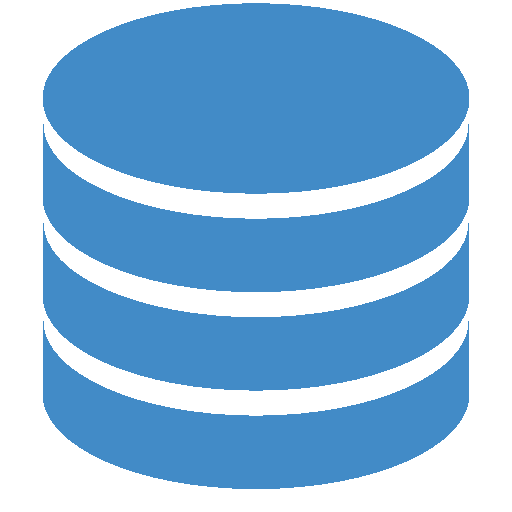 DB
Payment
service
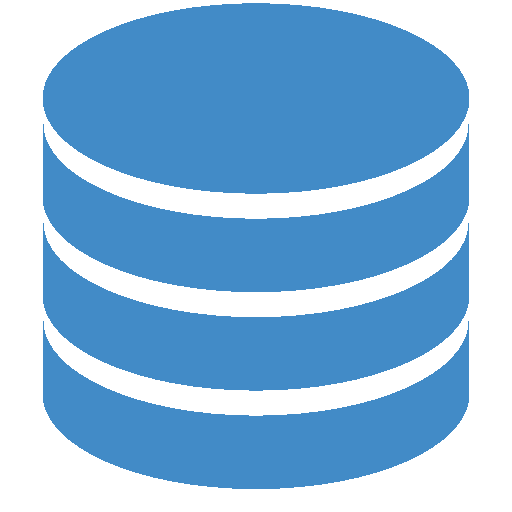 April 4, 2022
DB
E Commerce application
PRESENTATION TITLE
Example : WWW.Amazon.ca
28
April 4, 2022
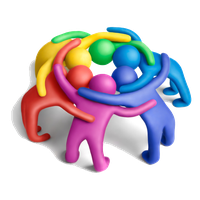 PRESENTATION TITLE
Breakout Room Time
Lets Build Instagram web application as Microservice web application
29
April 4, 2022
Monolithic vs Microservice
PRESENTATION TITLE
Monolithic : Dis-Advantages
Monolithic : Advantages
Scalability is Limited
Lack of flexibility
Deployment process
Development dependencies
Single point of failure
Zero Deployment dependencies
Error Tracing
30
Microservice: Advantages
Microservice: Disadvantages
Complexity: too many versions
More Complicated Testing
Security
Performance 
Some additional overhead
Independent Development 
Independent deployment 
Mixed Technology and Effective updating
Granular Scaling
Performance
April 4, 2022
Monolithic vs Microservice
PRESENTATION TITLE
Conclusion
Well, both approaches have their pros and cons, 
but it depends on each scenario or product/project requirements and which tradeoff you choose. 
As the monolithic approach best suits lightweight applications.
 It is recommended to adopt the Monolithic approach first and depending on the needs/requirement gradually shift towards the Microservices approach.
31
April 4, 2022
PRESENTATION TITLE
Discussion / Q&A Break
32
April 4, 2022
Operating System
PRESENTATION TITLE
- What is an Operating System 
- Operating System roles
- Linux File System
- Important command
- Shell Scripting
33
April 4, 2022
Operating System
PRESENTATION TITLE
- What is an Operating System 
An Operating System is a program/interface that runs between a computer user and computer hardware.
Other User programs utilize OS core programs to perform tasks.
34
User N
User2
User1
Software
System Software
Application Software
April 4, 2022
Operating System
Hardware
I/O
RAM
CPU
Operating System
- Some Popular Operating Systems
PRESENTATION TITLE
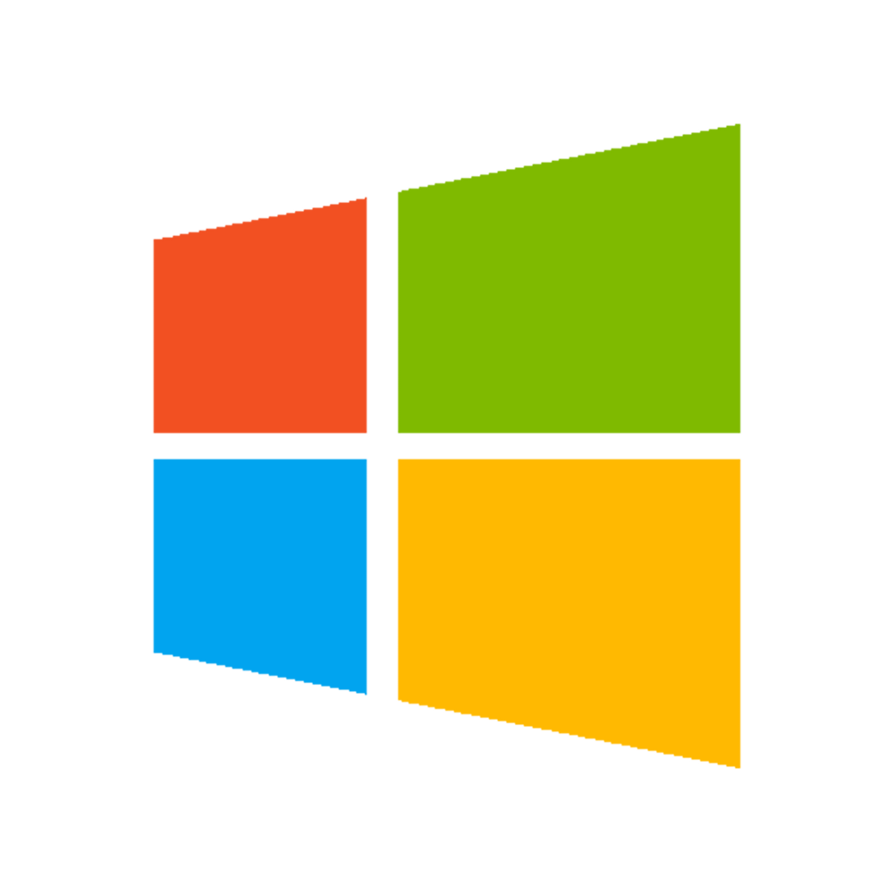 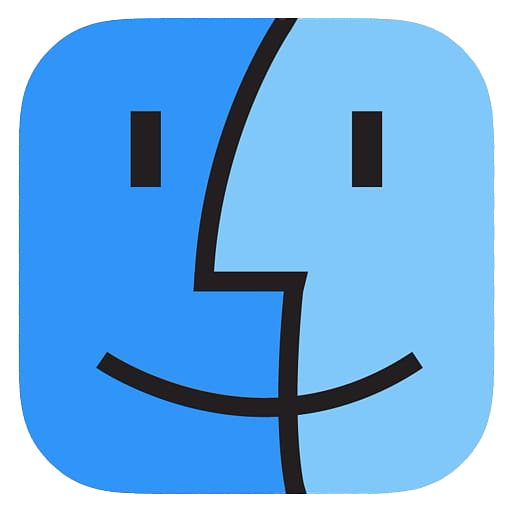 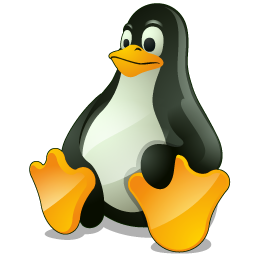 35
https://upload.wikimedia.org/wikipedia/commons/b/b5/Linux_Distribution_Timeline_21_10_2021.svg
April 4, 2022
Operating System
- Operating System is Everywhere
PRESENTATION TITLE
PC
Laptop
Mobile (windows, Android(Linux), apple)
Watches (Fitbit)
ATMs
Any Kiosk (self-checkout Machine)
36
April 4, 2022
Operating System
- Operating System Functions
PRESENTATION TITLE
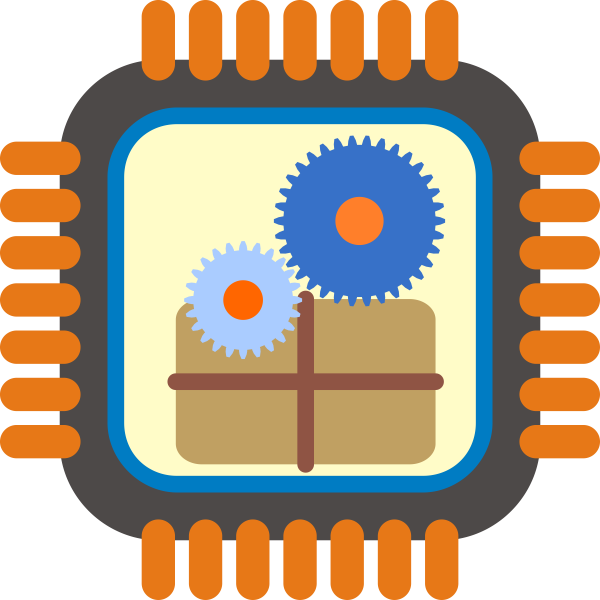 Memory management
Processor/Process Management
37
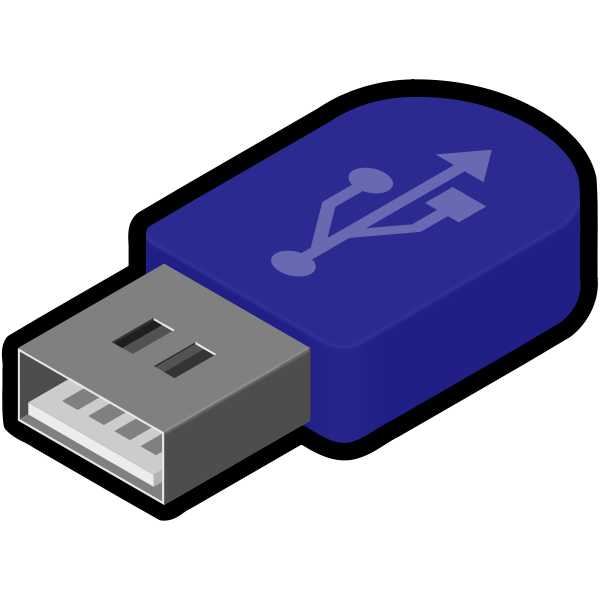 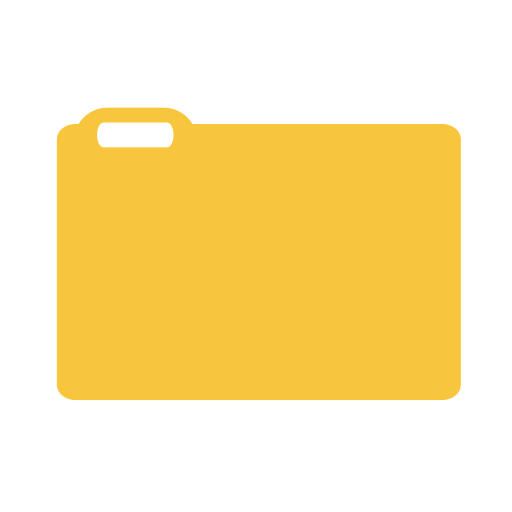 April 4, 2022
File & Storage Management
Device Management
Operating System
- Operating System Functions
PRESENTATION TITLE
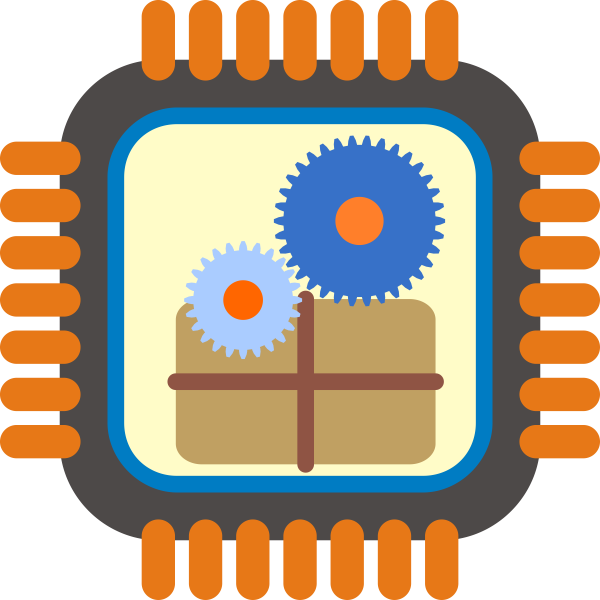 Processor/Process Management
Process Scheduling: OS decides which process gets the processor
 OS Does: 
Keeps track of processor and status of the process.
Allocates the processor (CPU) to a process.
De-allocates processor when a process is no longer required.
38
April 4, 2022
Operating System
- Operating System Functions
PRESENTATION TITLE
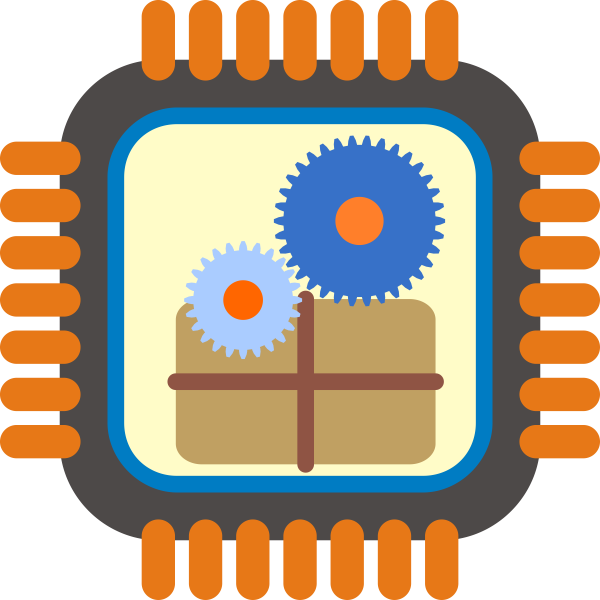 Memory management
Main memory is a large array of words or bytes where each word or byte has its own address.
Main memory provides fast storage that can be accessed directly by the CPU

OS Does :
Keeps the track of used, unused, and Used by whom part of memory.
OS decides which process will get memory when and how much.
Allocates the memory when a process requests it to do so.
De-allocates the memory when a process no longer needs it or has been terminated
Addresses
39
Main Memory
April 4, 2022
Operating System
Main Memory
- Operating System Functions
PRESENTATION TITLE
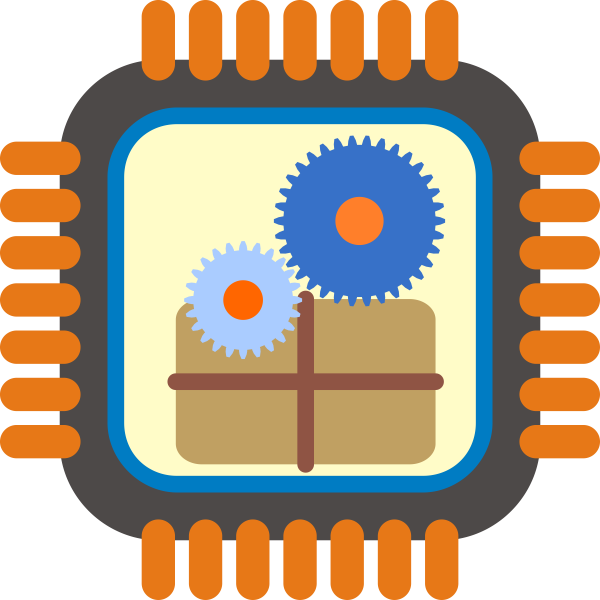 File Management
A file system is normally organized into directories.
These directories may contain files and other directions.
OS Does :
It regulates which process gets the file and for what duration.
 it keeps track of information, location, uses, status, etc.
how to store data or files into the computers and how users will access the files. 
Inodes and File structure. (NTFS, FAT, FAT32, EXt3, Ext4, Etc)
Addresses
40
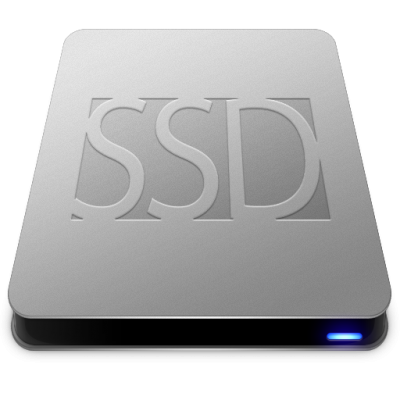 April 4, 2022
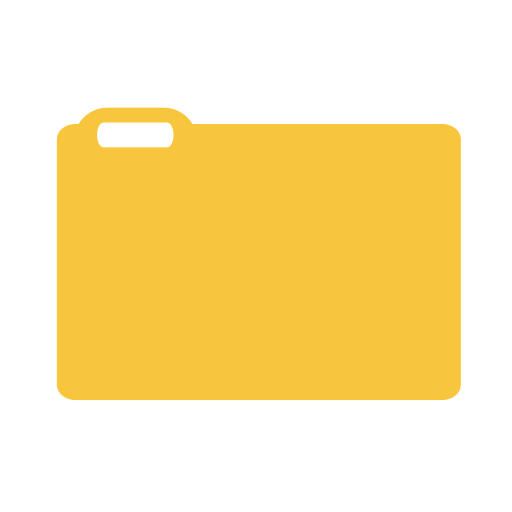 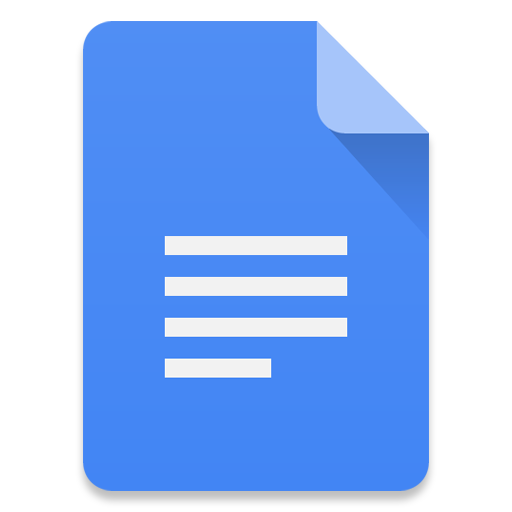 Operating System
Main Memory
- Operating System Functions
PRESENTATION TITLE
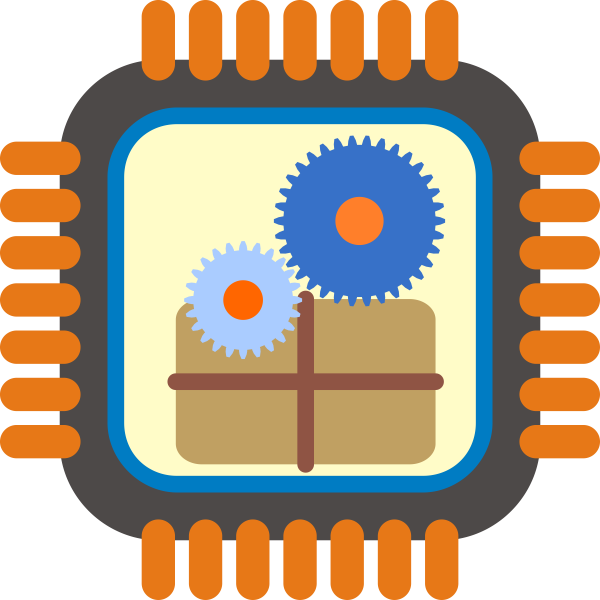 Device Management
Operating System manages device communication via their respective drivers.
Devices like Sound interface card for sound input output
Network interface card for Wi-Fi, Ethernet, Bluetooth, etc.
VGA interface card for High-resolution Output
USB for Mouse, Keyboard another type of devices.
OS Does :
Keeps track of all devices. I/O controller is responsible for this task
 Decides which process gets the device when and for how much time.
Allocates the device in an efficient way.
De-allocates devices.
Addresses
41
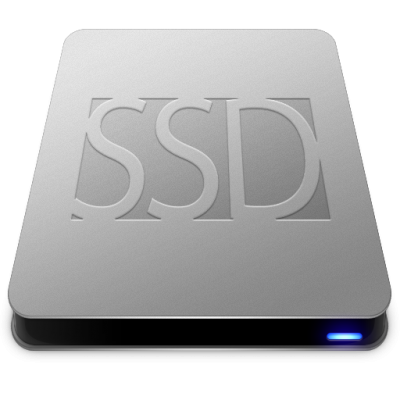 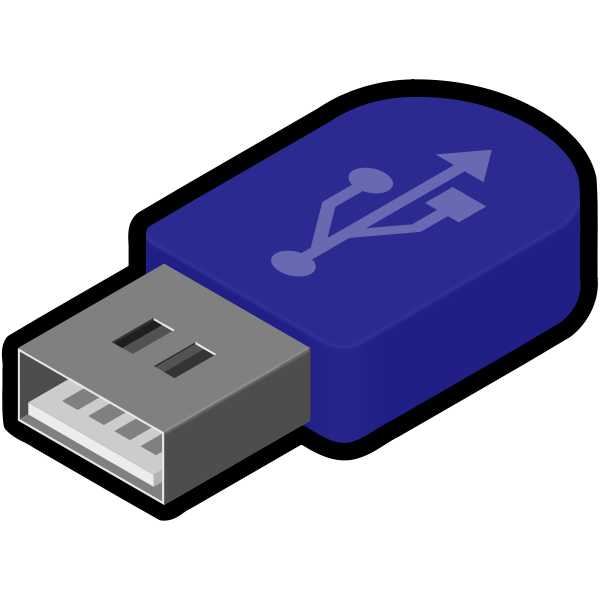 April 4, 2022
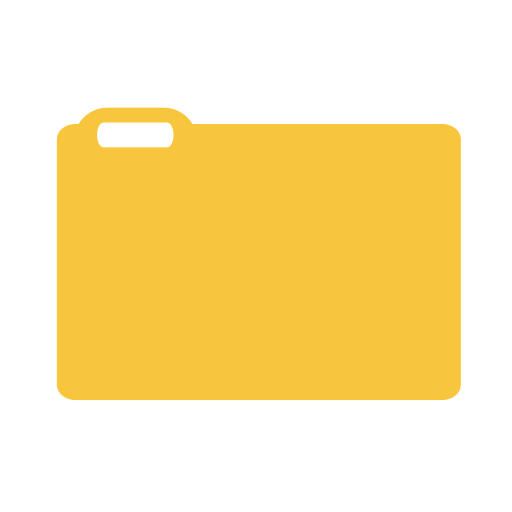 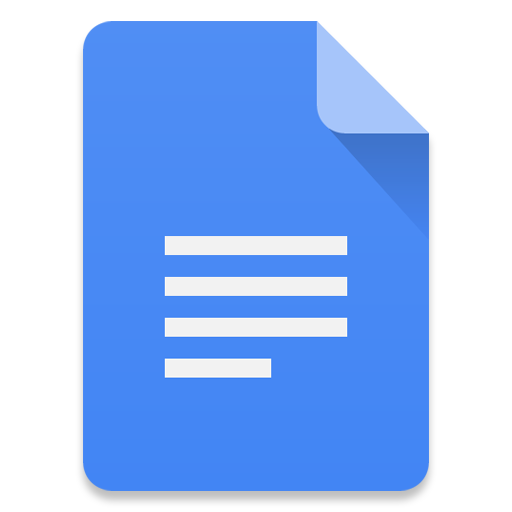 Operating System
Main Memory
- Why we are learning it?
PRESENTATION TITLE
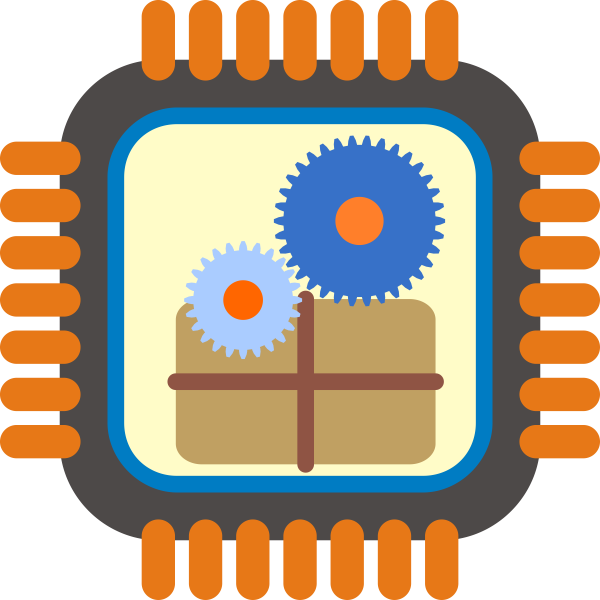 Addresses
42
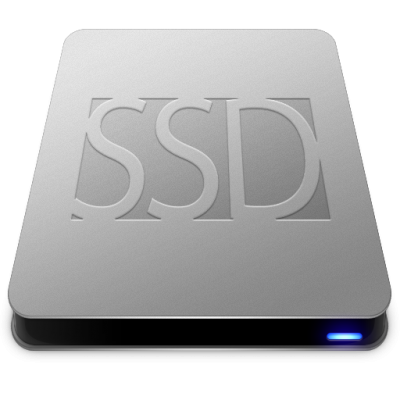 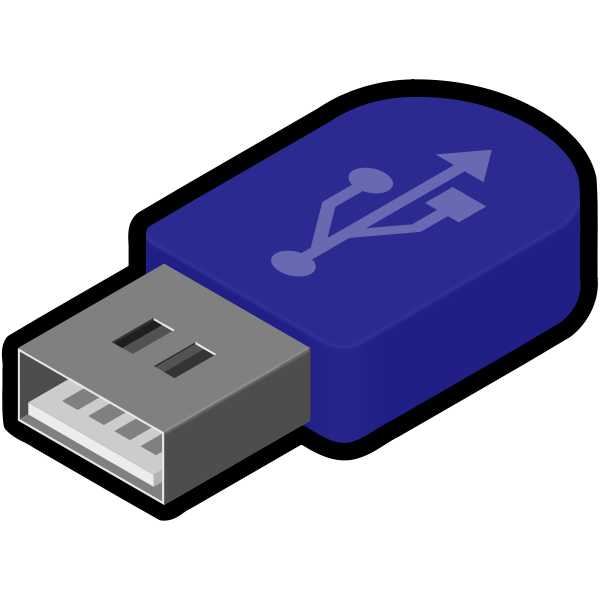 April 4, 2022
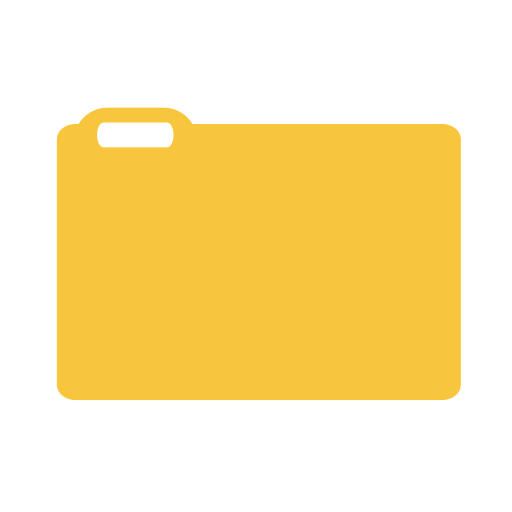 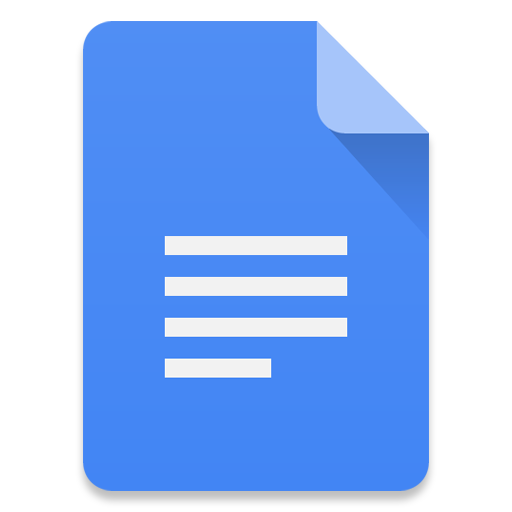 Operating System
- Some Important commands
PRESENTATION TITLE
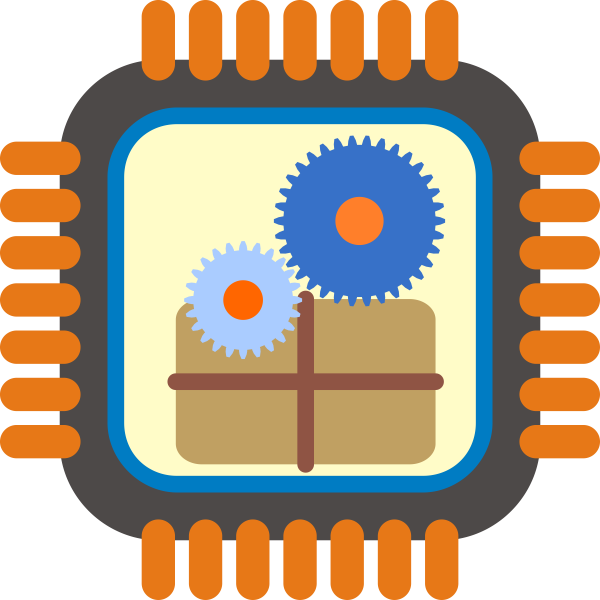 Top : track of running process
Ps: process status
Kill (kill a process)
Nice [value -20 to 19] process name
FG . BG , &
/proc
free or /cat /proc/meminfo: Status of main memory usage
htop: will tell you memory load of each process
43
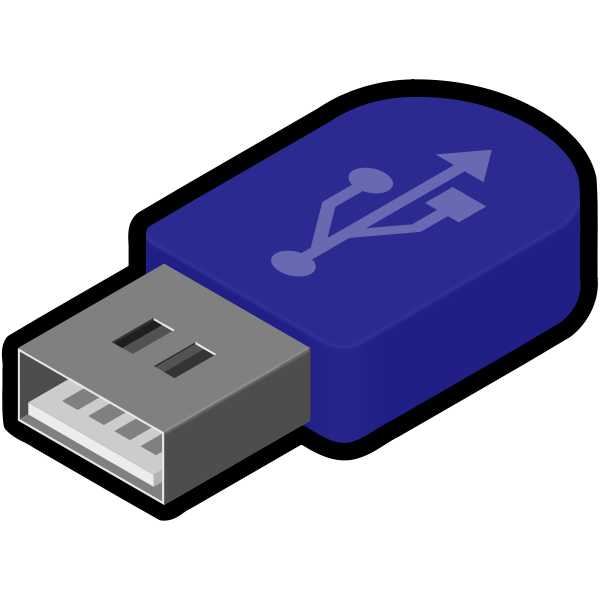 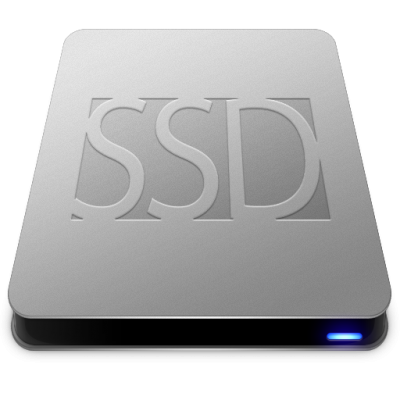 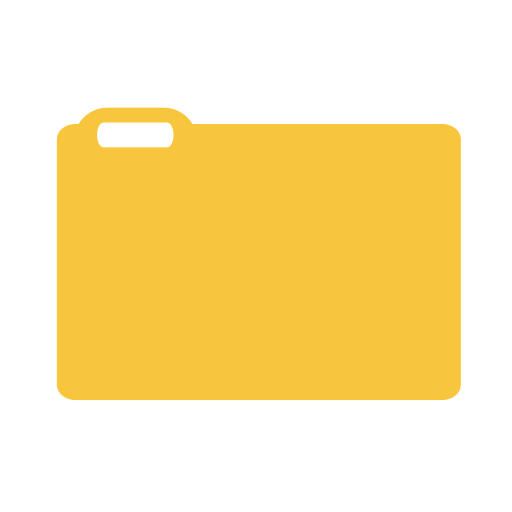 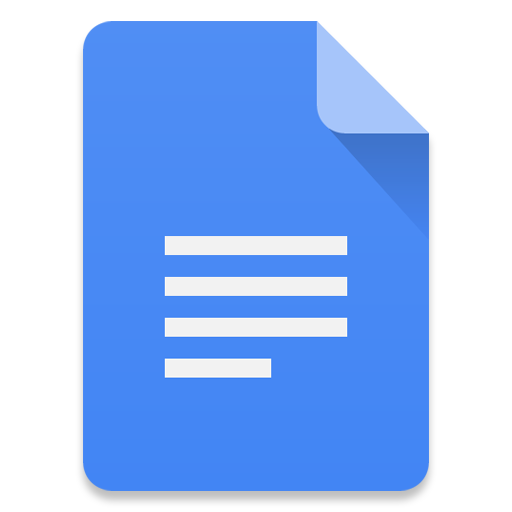 Ipconfig, Nslookup, Ping, Lsof Netstat –antu : Neworking utilities
Lsmod: list of connected devices
Lsusb, Lscpu ,Lshw,ls pcihwinfo,lsblk : Other hardware devices info
April 4, 2022
Touch/mkdir/rmdir/rm/mv/rename: create delete files and folders
Df / df -h: disk free space
du: estimate file disk usage in a directory
Fdisk: format a disk
Operating System
Linux Directory Structure
PRESENTATION TITLE
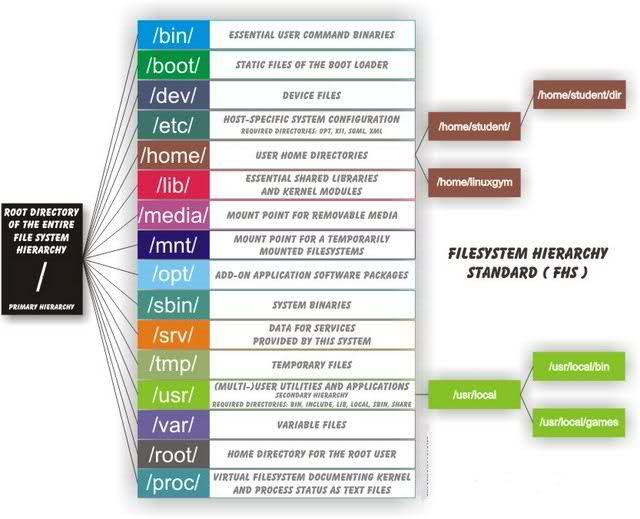 44
April 4, 2022
Shell and Shell Scripting
PRESENTATION TITLE
Shell
The shell is the Linux command line interpreter. 

It provides an interface between the user and the kernel and executes programs called commands. 

For example, if a user enters ls then the shell executes the ls command.
45
Shell Script
A shell script is a text file that contains a sequence of commands for a UNIX-based operating system.
April 4, 2022
Lets Setup AWS account
PRESENTATION TITLE
46
April 4, 2022
PRESENTATION TITLE
Assignment 1 Discussion
47
April 4, 2022
PRESENTATION TITLE
Project Discussion
48
April 4, 2022
PRESENTATION TITLE
Some Imp. Topics
https://12factor.net/ - The Twelve Factor APP
Multi tenant vs single tenant Architecture
49
April 4, 2022
Thank you
PRESENTATION TITLE
50
Tarun Vats​​
​Tarun.vats@johnabbott.qc.ca​
​
April 4, 2022